Lecture 5
Metabolic imbalances in diabetes
16/04/2019
991SV-BIOCHEMISTRY OF AGE RELATED DISEASES
0
Outline
Mechanism of glycemic homeostasis
The molecular basis of glucagon and insulin release 
Fasting, Starvation, Glucagon signalling and biological effects
Fed state, Insulin signalling and biological effects
Diabetes mellitus, glucotoxicity, insulin resistance
Metabolic changes in type 2 diabetes
glucose metabolism 
lipid metabolism
acid-base equilibrium
Mechanisms of glucose toxicity, acute complications of diabetes
Metabolic changes in diabetes
16/04/2019
991SV-BIOCHEMISTRY OF AGE RELATED DISEASES
1
Mechanism of glycemic homeostasis
The prevailing state is fasting
the prevailing hormone is GLUCAGON
Some organs (esp. the brain) consume glucose
Other organs (muscle and liver) consume fatty acids
Glucose is continuously supplied by the liver, via gluconeogenesis  glycemia will not decrease
Upon feeding carbohydrates 
the hormone INSULIN is released
Muscle, liver and adipose tissue become the highest consumers of glucose  glycemia will not increase
16/04/2019
991SV-BIOCHEMISTRY OF AGE RELATED DISEASES
2
The molecular basis of glucagon and insulin release and their synchronicity with glycemia changes
Ion channels in action on pancreatic insular alfa and beta cells
These are excitable cells
16/04/2019
991SV-BIOCHEMISTRY OF AGE RELATED DISEASES
3
Meccanismo cellulare di rilascio dell’insulina nella cellula β delle Isole di Langherhans (“pacreatic β cells)
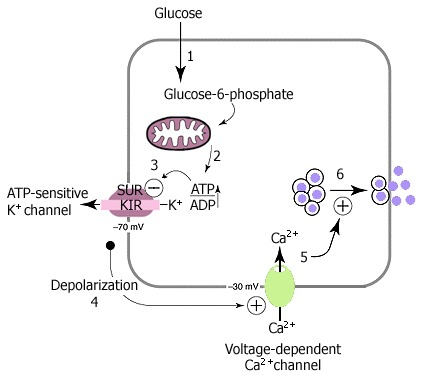 16/04/2019
991SV-BIOCHEMISTRY OF AGE RELATED DISEASES
[Speaker Notes: Figure 1Insulin secretion
1. Glucose is transported into the beta cell by type 2 glucose transporters (GLUT2). Once inside, the first step in glucose metabolism is the phosphorylation of glucose to produce glucose-6-phosphate. This step is catalyzed by hexokinase; it is the rate-limiting step in glycolysis, and it effectively traps glucose inside the cell.
2. As glucose metabolism proceeds, ATP is produced in the mitochondria.
3. The increase in the ATP:ADP ratio closes ATP-gated potassium channels in the beta cell membrane. Positively charged potassium ions (K+) are now prevented from leaving the beta cell.
4. The rise in positive charge inside the beta cell causes depolarization.
5. Voltage-gated calcium channels open, allowing calcium ions (Ca2+) to flood into the cell.
6. The increase in intracellular calcium concentration triggers the secretion of insulin via exocytosis.

Source: https://www.ncbi.nlm.nih.gov/books/NBK1665/figure/A662/ 

NOTE
KIR=Kir=Inward rectifier K+ channels 
SUR (sulfonylurea receptor) is a member of the ATP-binding cassette (ABC) family
These channels are blocked by elevated levels of intracellular ATP, and several therapeutic agents including sulfonylureas,]
Il canale Kir6.2 sulle cellule insulari beta
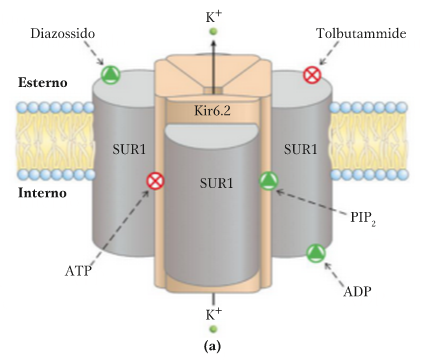 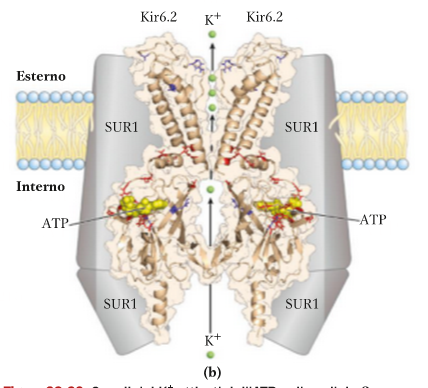 16/04/2019
991SV-BIOCHEMISTRY OF AGE RELATED DISEASES
5
[Speaker Notes: source
Principi di biochimica Lehninger
ebook per il docente]
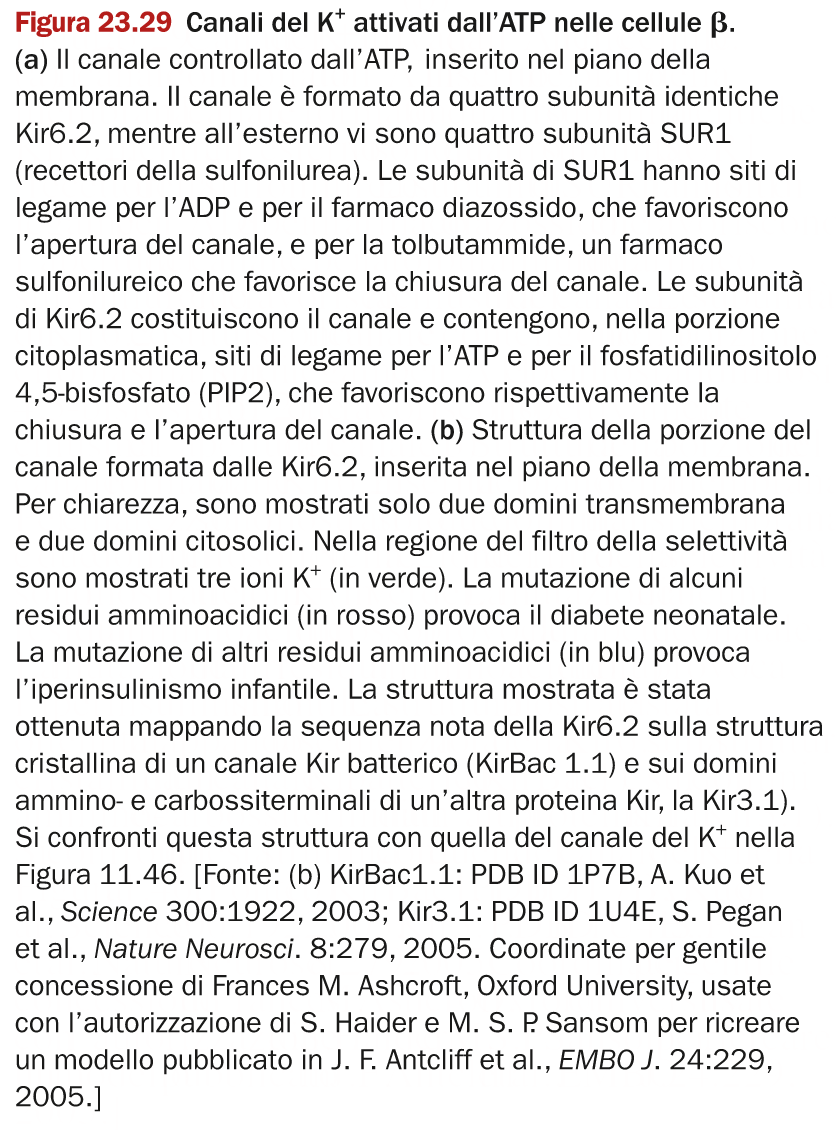 16/04/2019
991SV-BIOCHEMISTRY OF AGE RELATED DISEASES
6
[Speaker Notes: source
Principi di biochimica Lehninger
ebook per il docente]
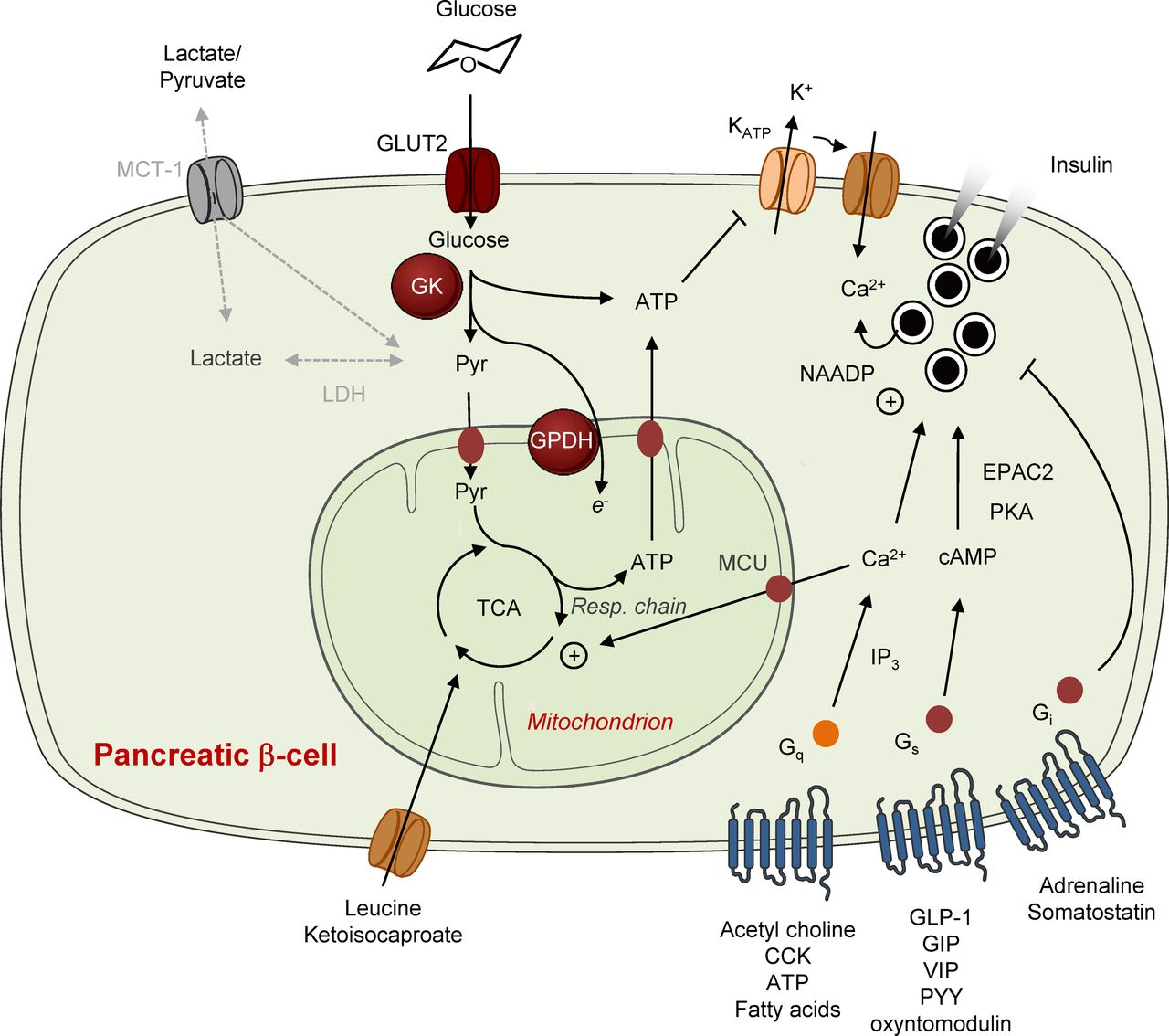 16/04/2019
991SV-BIOCHEMISTRY OF AGE RELATED DISEASES
[Speaker Notes: Source: REVIEW ARTICLE
Pancreatic β-cell identity, glucose sensing and the control of insulin secretionGuy A. Rutter, Timothy J. Pullen, David J. Hodson, Aida Martinez-Sanchez Biochemical Journal Mar 01, 2015, 466 (2) 203-218;


NOTE
 MCU = mitochondrial calcium uniporter]
Controllo del rilascio di insulina (β cell) e glucagone (α cell)
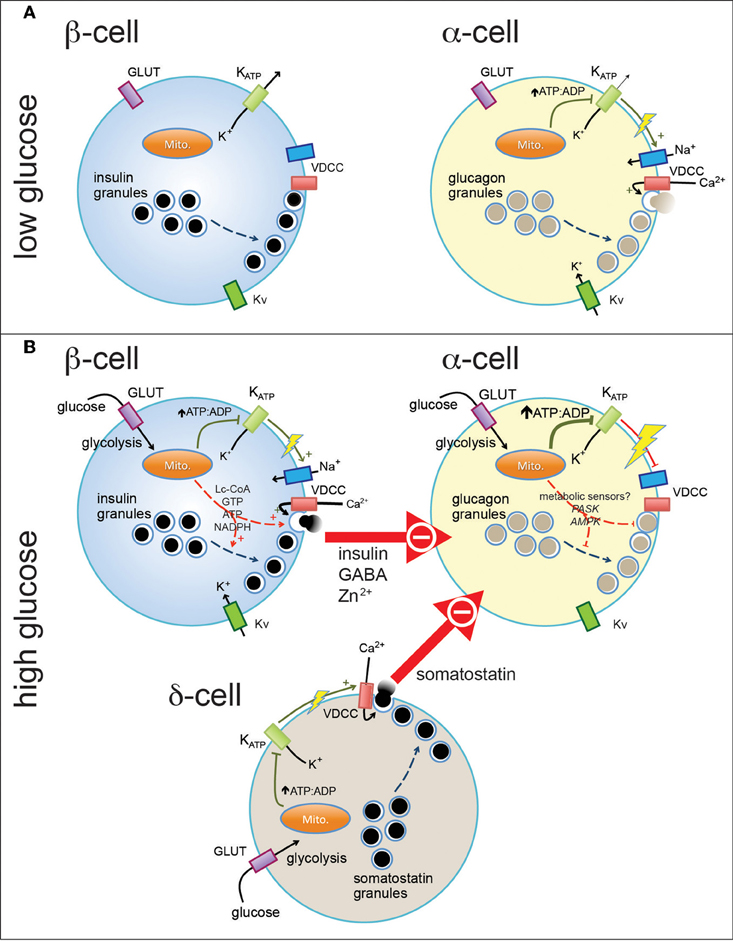 16/04/2019
991SV-BIOCHEMISTRY OF AGE RELATED DISEASES
[Speaker Notes: Figure 1. Pancreatic endocrine cells are regulated by intrinsic and paracrine signals in response to glucose. At basal glucose levels pancreatic β-cells (A, left) are electrically inactive, owing to their open ATP-sensitive K+ (KATP) channels and resultant hyperpolarized membrane potential, and thus do not secrete insulin. In contrast, α-cells in the presence of low glucose (A, right) are electrically active, due to a relatively elevated ATP/ADP ratio (even at low glucose). This results in closure of most, but perhaps not all, KATP channels and a depolarized membrane potential that allows action potential firing mediated by a combination of voltage-dependent Na+, Ca2+ (VDCC), and K+ (Kv) channels. Entry of Ca2+ through VDCCs triggers the exocytosis of glucagon-containing secretory granules. When plasma glucose is increased (B), glucose enters pancreatic islet cells through plasma membrane glucose transporters (GLUT) where it is metabolized through glycolysis and mitochondrial oxidative metabolism. This results in increase in the intracellular ATP/ADP ratio (in the case of α-cells, a further increase) and closure of KATP channels. In the β-cell (B, top left) this results in membrane depolarization and firing of action potentials that, in combination with additional mitochondrial signals, results in the exocytosis of insulin-containing granules. In α-cells, further closure of KATP channels may further depolarize the membrane and lead to the depolarization-dependent inactivation of Na+ channels and VDCCs. Glucagon secretion is also inhibited by paracrine factors secreted from β-cells and pancreatic δ-cells. These signals may interact with putative α-cell metabolic sensors (i.e., PASK and AMPK) to produce the physiological suppression of glucagon secretion.

Source: https://www.frontiersin.org/articles/10.3389/fphys.2012.00349/full]
Fasting
Typically, 6-12 h without introducing food
Glycemia: 
NORMAL: 		3.9-5.4 mM (70-99 mg/dL)
PRE-DIABETES: 	5.5-6.9 mM  (100-125 mg/dL)
DIABETES:		≥ 7 mM (126 mg/dL)
Hormones:
glucagon
After 4-5 days of fasting, the condition is called starvation (Italian: “inedia”) and adrenalin is released.
16/04/2019
991SV-BIOCHEMISTRY OF AGE RELATED DISEASES
9
[Speaker Notes: Data on glycemia: from https://www.diabetes.co.uk/diabetes_care/fasting-blood-sugar-levels.html]
Glucagon signalling
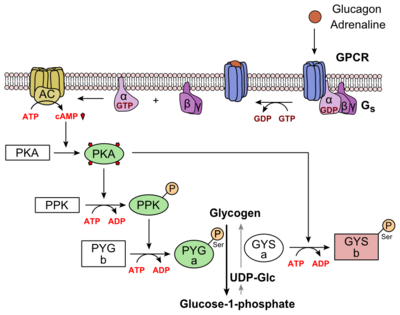 16/04/2019
991SV-BIOCHEMISTRY OF AGE RELATED DISEASES
10
[Speaker Notes: Figure 6: Metabolic Regulation of Glycogen by Glucagon.Depicted is the visualization of the glucagon signaling pathway through the GCGR. The location of the GCGR, the release of the alpha subunit from the beta and gamma subunits, and the enzyme cascade to result in the releasing of glucose are depicted. Abbreviations for the enzymes in the cascade include- PPK: phosphorylase kinase; PYG b: glycogen phosphorylase b; PYG a: glycogen phosphorylase a.

source
https://proteopedia.org/wiki/index.php/Glucagon_receptor]
Effects of glucagon
Glucagon activates its receptor on specific tissues:
LIVER
ADIPOSE TISSUE
MUSCLE
Some key enzymes are activated/inhibited by glucagon-dependent effectors
Some metabolic pathways are enhanced or repressed
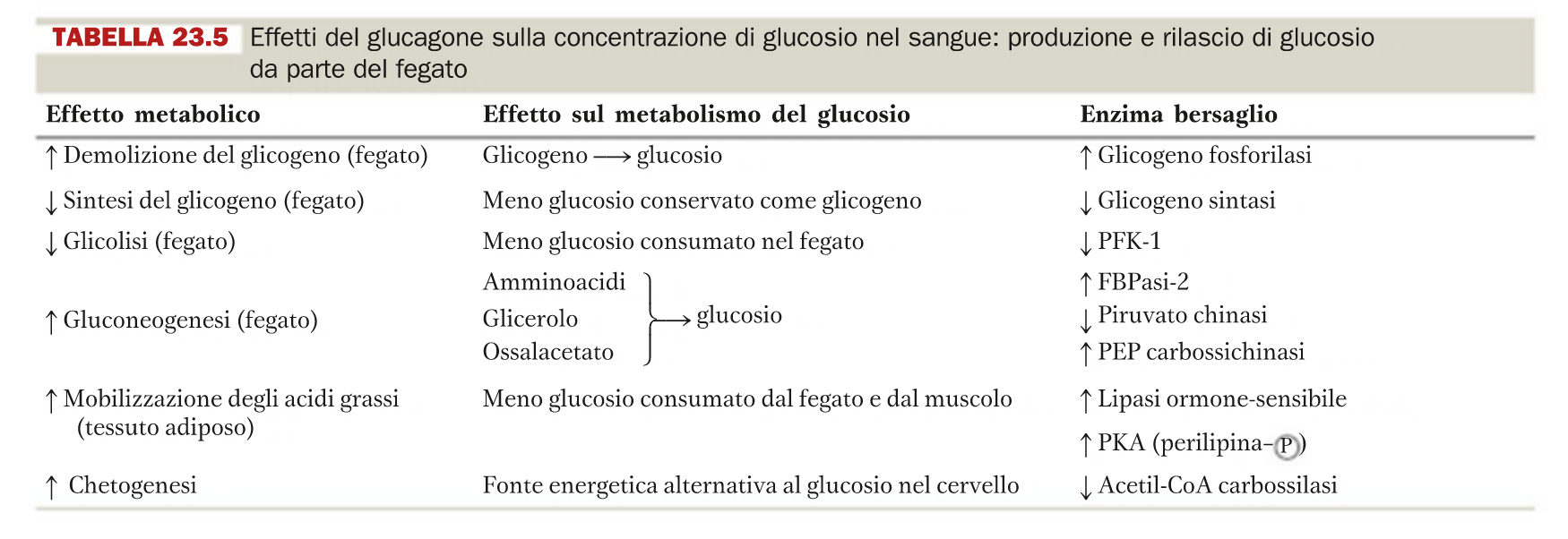 16/04/2019
991SV-BIOCHEMISTRY OF AGE RELATED DISEASES
11
The effects of glucagon on  liver, adipose tissue and muscle
16/04/2019
991SV-BIOCHEMISTRY OF AGE RELATED DISEASES
12
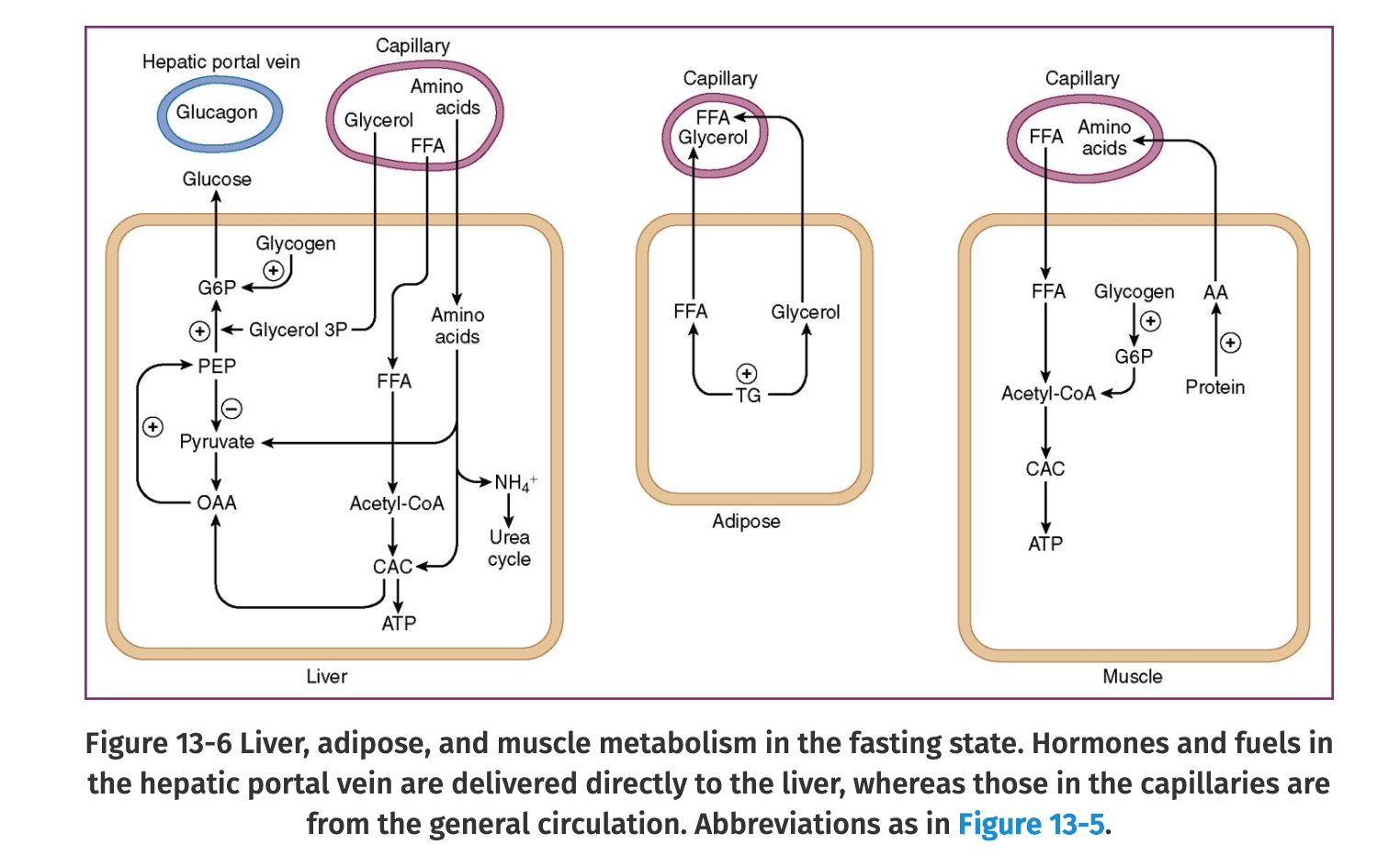 16/04/2019
991SV-BIOCHEMISTRY OF AGE RELATED DISEASES
13
[Speaker Notes: source
Elsevier's Integrated Review Biochemistry
John W. Pelley]
FASTING
Net effect
The muscle releases amminoacids for hepatic gluconeogenesis
The adipose tissue releases fatty acids for the muscle and the liver
The liver is glucogenic
NO glycolysis (PFK1 and PK)
NO glycogene synthesis (GS) 
YES glycogenolysis ( GP)
YES gluconeogenesis ( PEP carboxykinase)

THE BRAIN CAN TAKE UP GLUCOSE
16/04/2019
991SV-BIOCHEMISTRY OF AGE RELATED DISEASES
14
STARVATIONchetogenesis
Net effect
The muscle continues to release amminoacids for hepatic gluconeogenesis  loss of mass
The adipose tissue continues to releas fatty acids for the muscles and the liver  loss of mass
The liver is chetogenic
condensation of acetylCoA to produce beta-hydroxybutyrrate
The liver is glucogenic
NO glycolysis (PFK1 and PK)
NO glycogeno synthesis (GS) 
NO glycogenolysis because of loss of substrate
YES gluconeogenesis ( PEP carboxykinase)

THE BRAIN CAN TAKE UP BOTH GLUCOSE AND CHETONE BODIES
16/04/2019
991SV-BIOCHEMISTRY OF AGE RELATED DISEASES
15
Fed state
Glucose is absorbed from the intestine
Glycemia increases
Simulataneous release of insulin follows
Arrest of release of glucagon 
it is constitutively released
Simulataneous response by insulin-sensitive tissues occurs:
Liver
Muscle
Adipose
16/04/2019
991SV-BIOCHEMISTRY OF AGE RELATED DISEASES
16
Insulin and glucagon secretion: nondiabetic and diabetic subjects.
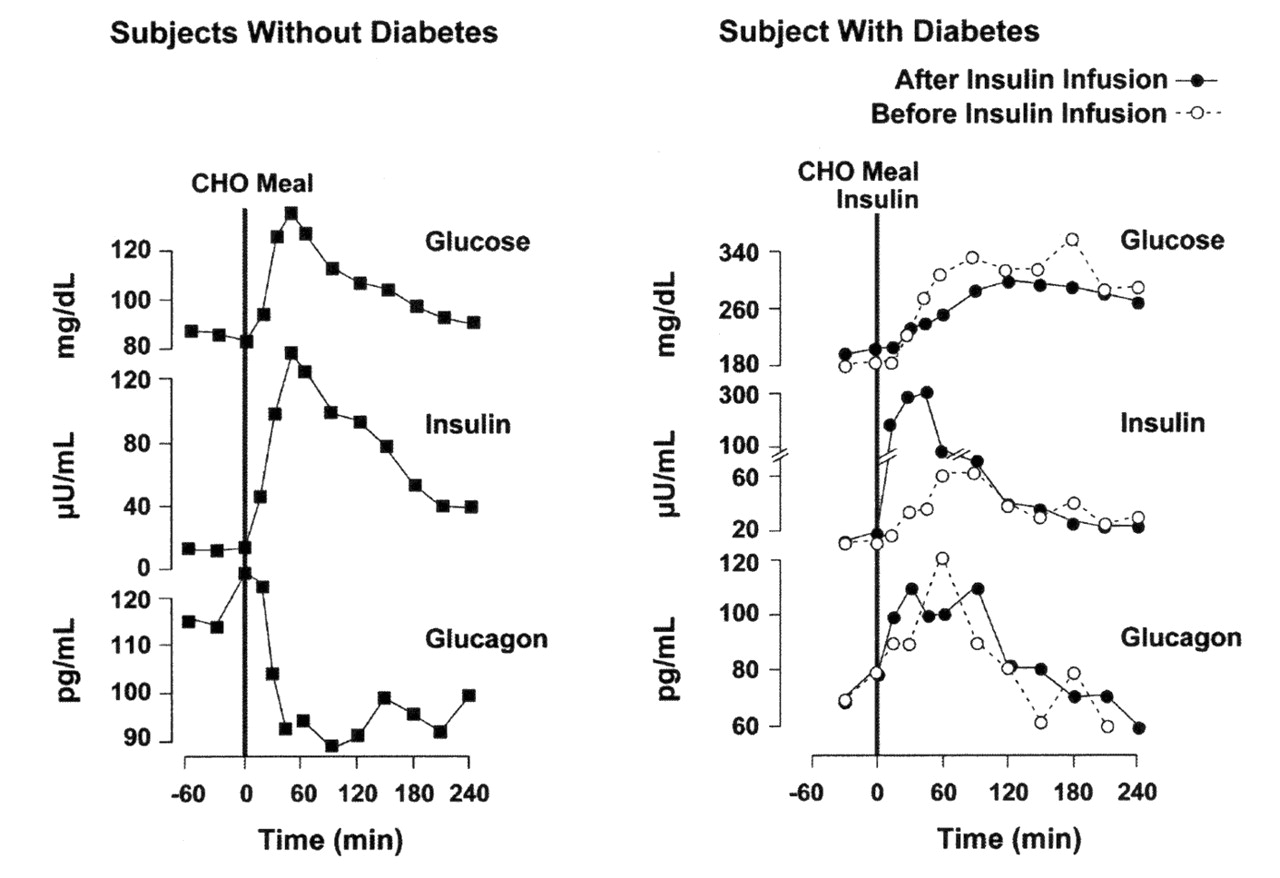 Stephen L. Aronoff et al. Diabetes Spectr 2004;17:183-190
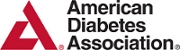 ©2004 by American Diabetes Association
[Speaker Notes: Insulin and glucagon secretion: nondiabetic and diabetic subjects. In nondiabetic subjects (left panel), glucose-stimulated insulin and amylin release from the β-cells results in suppression of postprandial glucagon secretion. In a subject with type 1 diabetes, infused insulin does not suppress α-cell production of glucagon. Adapted from Ref. 38.]
A simple scheme of insulin signalling
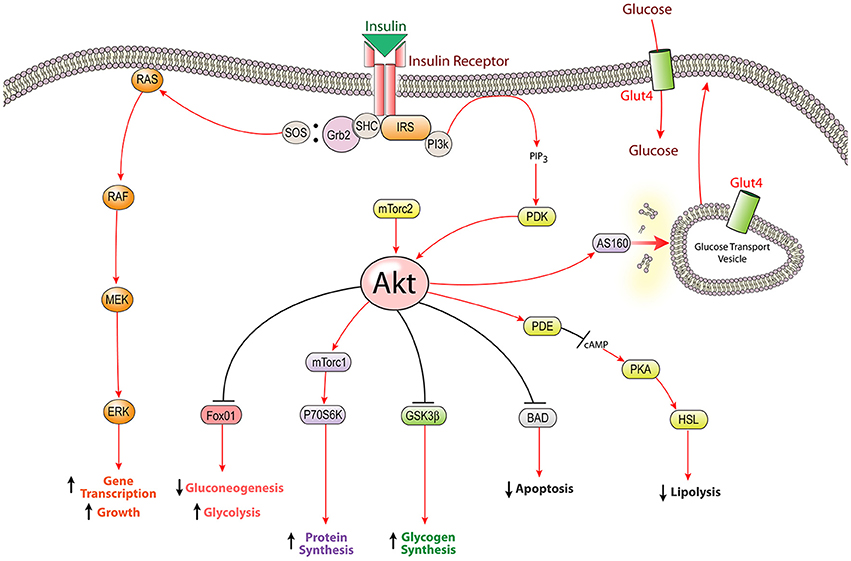 16/04/2019
991SV-BIOCHEMISTRY OF AGE RELATED DISEASES
18
[Speaker Notes: Figure 1. The insulin signaling pathway: intracellular insulin signaling is initiated by insulin receptor tyrosine kinase activity leading to the activation of both the PI3K-Akt pathway and the MAPK pathway. The most well characterized function of insulin signaling is glucose homeostasis; however insulin stimulates several other cellular mechanisms including the biosynthesis of proteins, glycogen, and lipids. Insulin receptor substrate (IRS), glycogen synthetase kinase β (GSK3β), extracellular signal-related kinase (ERK), Srchomology-2-containing protein (Shc), forkhead box protein O1 (FOXO1), Akt substrate of 160 kDa (AS160), mammalian target of rapamycin complex (mTorc), p70 ribosomal protein S6 kinase (p70S6K), hormone sensitive lipase (HSL), phosphodiesterase (PDE), protein kinase A (PKA), phosphoinositide dependent kinase (PDK), Growth factor receptor-bound protein 2 (Grb2), son of sevenless (SOS).]
Effects of insulin
Insulin activates its receptor on specific tissues:
LIVER
ADIPOSE TISSUE
MUSCLE
Some key enzymes are activated/inhibited by insulin-dependent effectors
Some metabolic pathways are enhanced or repressed
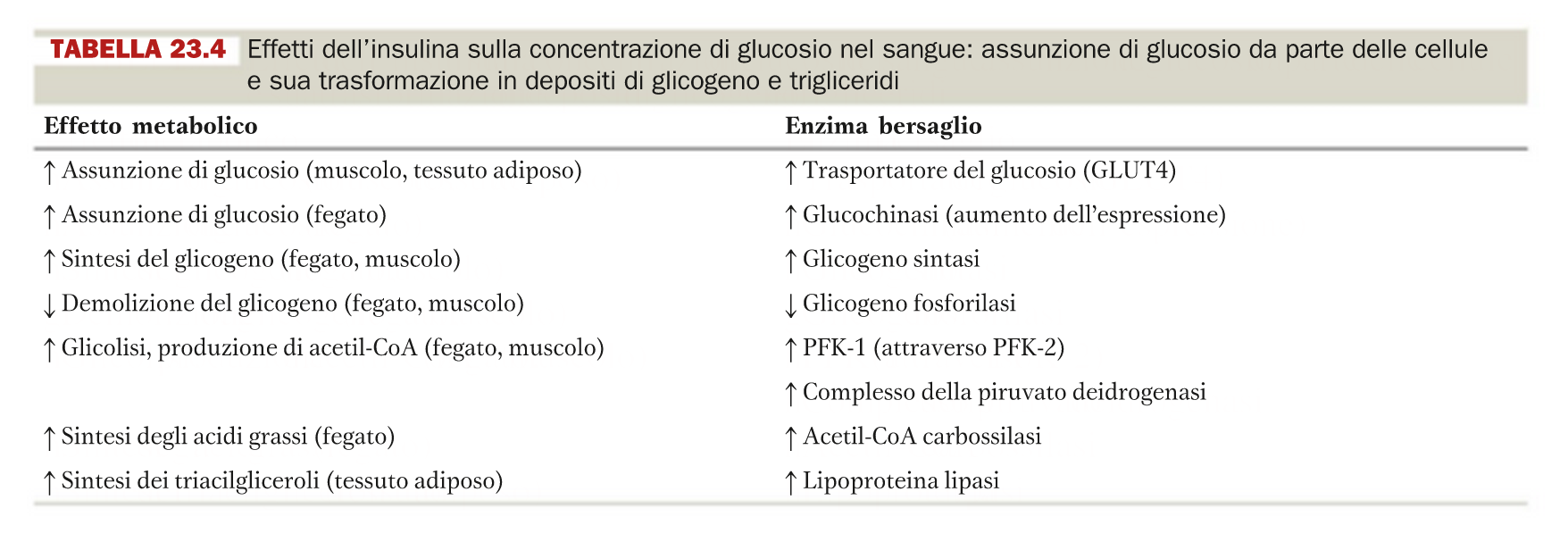 16/04/2019
991SV-BIOCHEMISTRY OF AGE RELATED DISEASES
19
Insulin- and IGF-1-signaling pathways
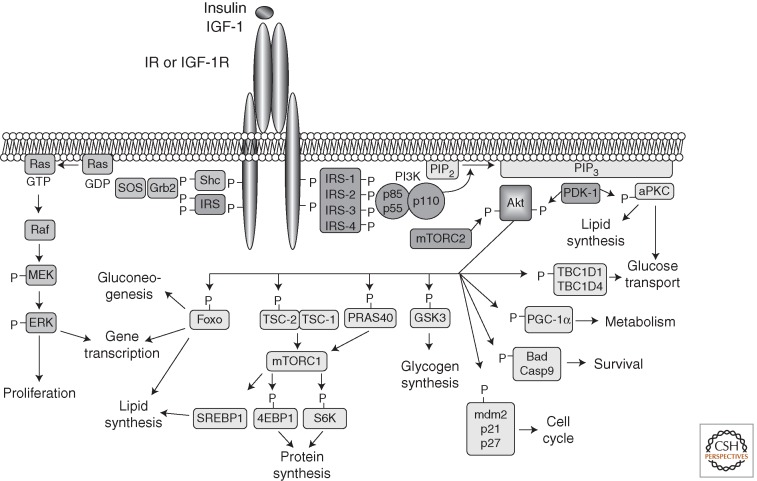 16/04/2019
991SV-BIOCHEMISTRY OF AGE RELATED DISEASES
20
[Speaker Notes: Insulin- and IGF-1-signaling pathways. Activation of insulin and IGF-1 receptors by their ligands initiates a cascade of phosphorylation events. A conformational change and autophosphorylation of the receptors occur at the time of ligand binding, leading to the recruitment and phosphorylation of receptor substrates such as IRS and Shc proteins. Shc activates the Ras-MAPK pathway, whereas IRS proteins mostly activate the PI3K-Akt pathway by recruiting and activating PI3K, leading to the generation of second messenger PIP3. Membrane-bound PIP3 recruits and activates PDK-1, which phosphorylates and activates Akt and atypical PKCs. Akt mediates most of insulin's metabolic effects, regulating glucose transport, lipid synthesis, gluconeogenesis, and glycogen synthesis. Akt also plays a role in the control of cell cycle and survival. The Shc-Grb2-Sos-Ras-Raf-MAPK pathway controls cellular proliferation and gene transcription.

source
Cold Spring Harb Perspect Biol. 2014 Jan 1;6(1). pii: a009191. doi: 10.1101/cshperspect.a009191.
Insulin receptor signaling in normal and insulin-resistant states.
Boucher J1, Kleinridders A, Kahn CR.]
Insulin signaling in muscle and adipose cells leading to recruitment of GLUT4 to the plasma membrane.
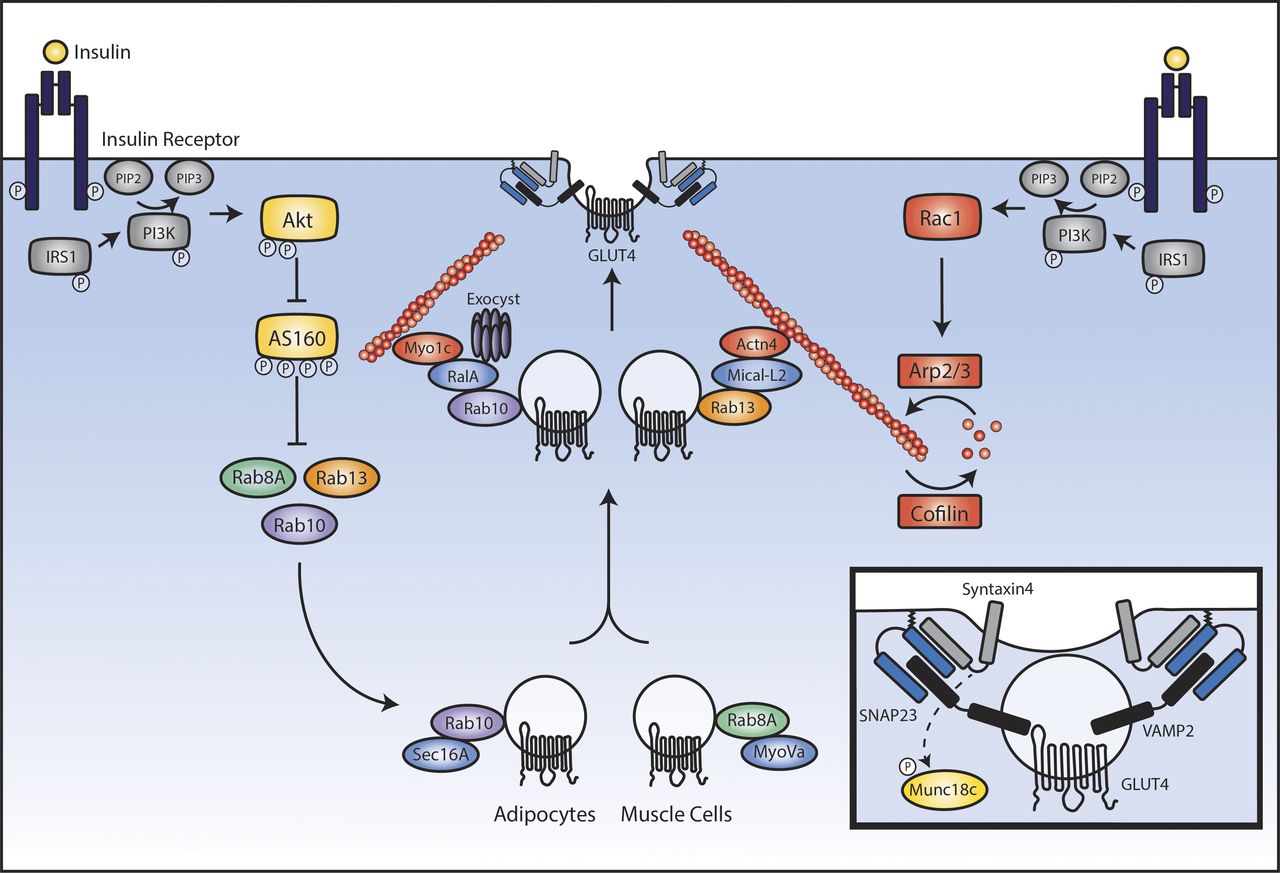 Victoria L. Tokarz et al. J Cell Biol 2018;217:2273-2289
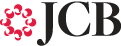 © 2018 Tokarz et al.
[Speaker Notes: Insulin signaling in muscle and adipose cells leading to recruitment of GLUT4 to the plasma membrane. Insulin binds to its receptor on the surface of muscle or fat cells and activates the canonical insulin-signaling cascade to PI3K and Akt. Downstream of Akt, phosphorylation of AS160 allows for the full activation of Rab8A and Rab13 (in muscle cells) and Rab10 (in adipocytes). In the perinuclear region, Rab8A engages with its effector, MyoVa, and Rab10 with its effector, Sec16A, to promote outward vesicle traffic. Near the plasma membrane, Rab13 engages with MICAL-L2 and Actinin-4, whereas Rab10 engages with RalA, Myo1c, and Exocyst components. Simultaneously, downstream of PI3K, insulin leads to activation of Rac1 that promotes a dynamic cycle of cortical actin remodeling. Together, these actions tether GLUT4 vesicles to the actin cytoskeleton near the plasma membrane. Inset: Docked GLUT4 vesicle ready to fuse with the plasma membrane. Immobilized GLUT4 vesicles fuse with the membrane through formation of a SNARE complex between vesicular VAMP2 and syntaxin4 and SNAP23 on the plasma membrane.]
The effects of insulin on  liver, adipose tissue and muscle
16/04/2019
991SV-BIOCHEMISTRY OF AGE RELATED DISEASES
22
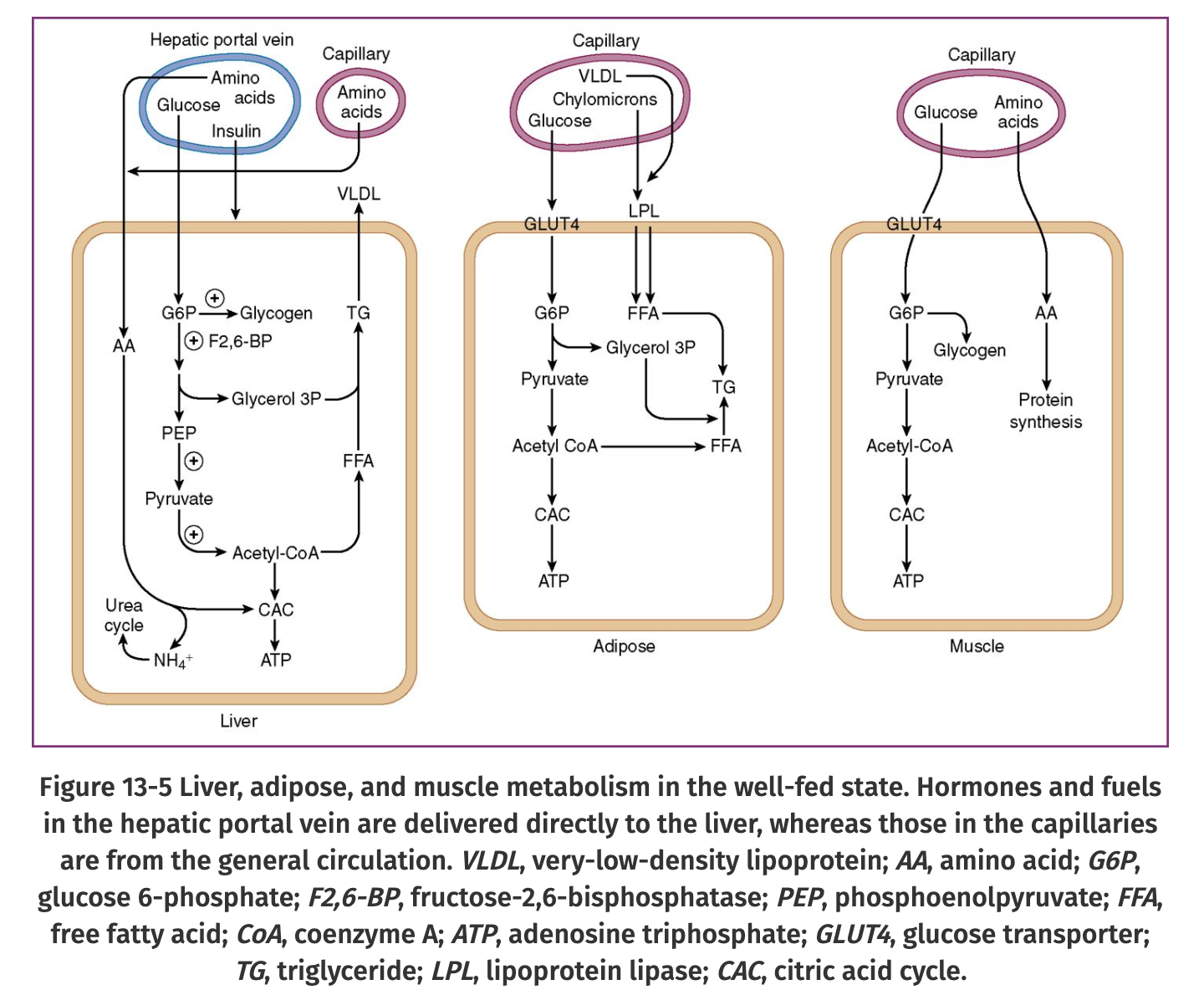 16/04/2019
991SV-BIOCHEMISTRY OF AGE RELATED DISEASES
23
[Speaker Notes: source
Elsevier's Integrated Review Biochemistry
John W. Pelley]
FED STATE
Net effect

The muscle takes up glucose by GLUT4 transporter (see next slide)
glycogenosynthesis
The adipose tissue takes up glucose by GLUT4
glycolysis
fatty acid and triacylglycerol synthesis
The liver takes up glucose by GLUT2 
glycogenosynthesis
glycolysis
fatty acid and triacylglycerol synthesis export as VLDL

GLYCEMIA IS BROUGH TO BASAL LEVELS WITHOUT LOSS VIA URINE
THE BRAIN CAN TAKE UP GLUCOSE
16/04/2019
991SV-BIOCHEMISTRY OF AGE RELATED DISEASES
24
DIABETES
Type I
Insulin deficiency
Auto-immune disorder of beta cells
Type II
Insulin resistance
hyperinsulinaemia
beta cells failure
deficiency and resistance combine
16/04/2019
991SV-BIOCHEMISTRY OF AGE RELATED DISEASES
25
Natural history of Type 1 and Type 2 diabetes
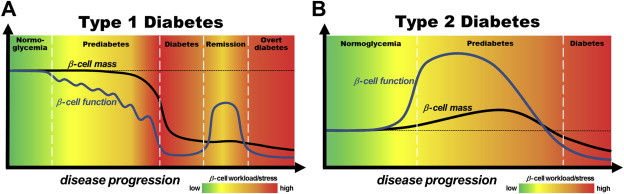 16/04/2019
991SV-BIOCHEMISTRY OF AGE RELATED DISEASES
26
[Speaker Notes: Figure 1. Models of the contribution of beta cell mass and function to pathogenesis of type 1 diabetes (A) and type 2 diabetes (B). (A): Beta cell mass and function in the development of type 1 diabetes. Initiation of islet autoimmunity by genetic and environmental factors leads to a relapsing-remitting decline of beta cell function, continuously increasing beta cell workload, and stress in the asymptomatic prediabetes phase. Shortly before clinical manifestation of diabetes the prolonged intensified beta cell workload and autoimmunity results in total cellular exhaustion and enhanced cell death leading to a massive decrease in beta cell mass and the onset of hyperglycemia. In some patients, initial insulin treatment induces temporary remission called the “honeymoon phase,” which is attributed to a moderate reduction in beta cell workload and antigenicity, resulting in functional recovery of residual beta cells. However, ongoing autoimmunity and elevated workload lead to recurrence of cellular exhaustion, cell death, and the development of overt diabetes. Black line: beta cell mass; Blue line: beta cell function. The color-coded background indicates the intensity of beta cell workload and stress caused by immune infiltration, metabolic demand and hyperglycemia. (B): Beta cell mass and function in the development of type 2 diabetes. In many individuals, genetic predisposition and unhealthy lifestyle lead to an increased insulin resistance, which is typically met by massive functional and moderate morphological compensation to maintain normoglycemia, thus increasing the workload of each beta cell. In some of these individuals, functional compensation halts, despite prolonged insulin resistance and results in a further escalation of beta cell workload and glucose intolerance. In this prediabetic phase, chronic glucose intolerance and elevated blood glucose levels continuously exacerbate beta cell workload and stress, culminating in cellular exhaustion, cell death, and clinical manifestation of hyperglycemia. Thereafter, uncontrolled hyperglycemia, often in concert with other cytotoxic factors, leads to accelerated beta cell mass loss and functional deterioration in overt diabetic patients. Black line: beta cell mass; Blue line: beta cell function. The color-coded background indicates the intensity of beta cell workload and stress caused by insulin resistance, metabolic demand, hyperglycemia and additional cytotoxic factors.

source
https://www.sciencedirect.com/science/article/pii/S2212877817302259#fig1]
Changes in beta cell workload during the development of Type 2 diabetes mellitus
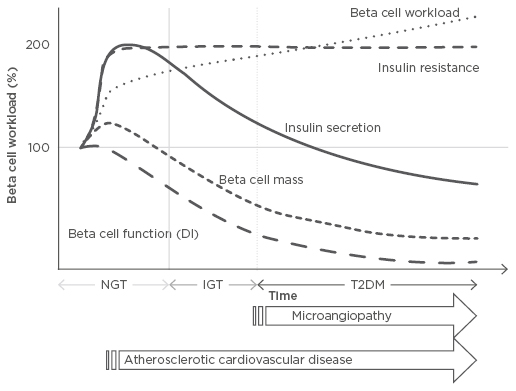 16/04/2019
991SV-BIOCHEMISTRY OF AGE RELATED DISEASES
27
[Speaker Notes: Figure 1: Changes in beta cell workload during the development of Type 2 diabetes mellitus.
Demand for increased insulin secretion upon insulin resistance due to excess caloric intake, physical inactivity, and obesity, but with a modest change in beta cell mass, results in an increase in individual beta cell workload. In this compensatory phase, the resulting hyperinsulinaemia, together with high blood pressure and dyslipidaemia, promotes atherosclerosis. Excess beta cell workload eventually leads to beta cell dysfunction and/or death, resulting in reduced beta cell functional mass. Once beta cell mass is reduced, workload on residual beta cells is further exaggerated, creating a vicious cycle. Finally, when beta cells fail to compensate, hyperglycaemia develops. After the development of diabetes, microvascular complications occur; therefore, to prevent both micro and macrovascular complications, reducing beta cell workload at an earlier stage prior to the onset of diabetes is needed.
DI: disposition index; IGT: impaired glucose tolerance; NGT: normal glucose tolerance; T2DM: Type 2 diabetes mellitus.

source
https://www.emjreviews.com/diabetes/article/editors-pick-how-can-we-develop-more-effective-strategies-for-type-2-diabetes-mellitus-prevention-a-paradigm-shift-from-a-glucose-centric-to-a-beta-cell-centric-concept-of-diabetes/]
Molecular pathology of b cell apoptosis
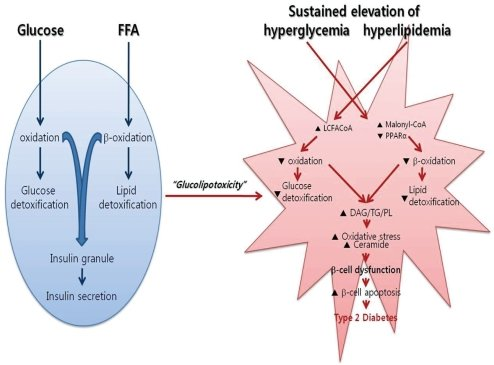 16/04/2019
991SV-BIOCHEMISTRY OF AGE RELATED DISEASES
28
The glucose blow
by 
sweetened drinks
icecream
chocolate
etc
16/04/2019
991SV-BIOCHEMISTRY OF AGE RELATED DISEASES
29
Gastric emptying rate is an important determinant of postprandial glycemia.
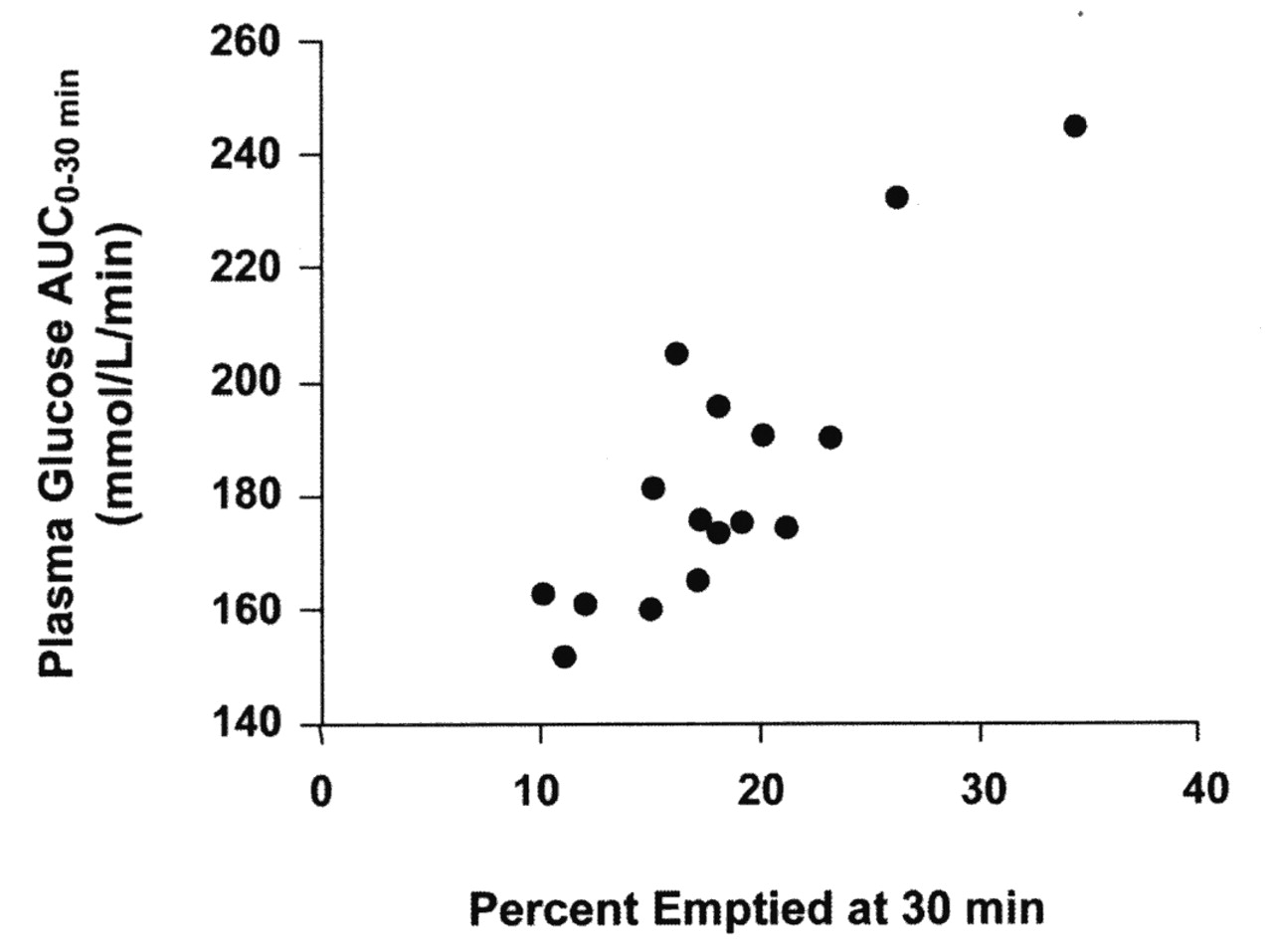 Stephen L. Aronoff et al. Diabetes Spectr 2004;17:183-190
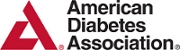 16/04/2019
991SV-BIOCHEMISTRY OF AGE RELATED DISEASES
30
©2004 by American Diabetes Association
[Speaker Notes: Gastric emptying rate is an important determinant of postprandial glycemia. In nondiabetic subjects (n = 16), plasma glucose concentration increases as the rate of gastric emptying increases (r = 0.58, P < 0.05). Adapted from Ref. 64.]
Simple biochemical mechanism of glucotoxicity
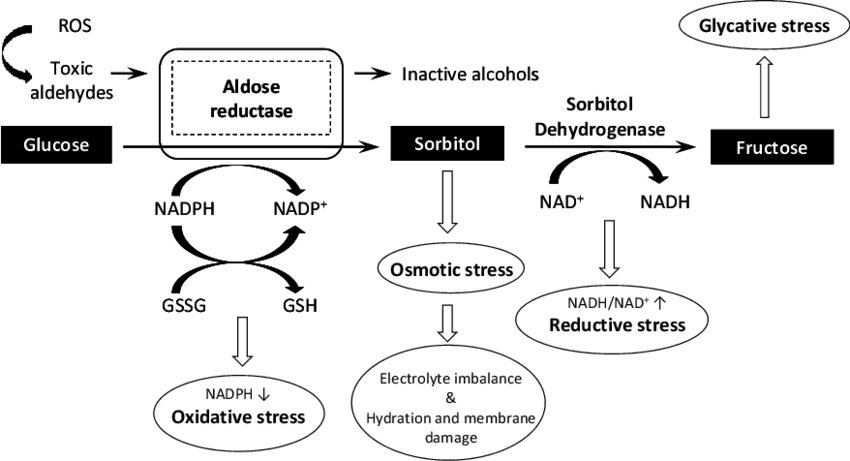 16/04/2019
991SV-BIOCHEMISTRY OF AGE RELATED DISEASES
31
[Speaker Notes: Fig. (3). Role of AR in diabetic complications. Polyol pathway and various pathogenic factors involved in diabetic complications are shown in the Figure 3. Increased accumulation of sorbitol through polyol pathway may lead to osmotic stress which causes electrolyte imbalance, hydration and membrane damage. Decreased levels of NADPH may lead to oxidative stress and increased NADH/NAD + ratio may lead to reductive stress causing pseudohypoxia resulting in cell damage. Also the phosphorylation of fructose may lead to formation of AGEs and subsequent binding of AGEs with their receptors may lead to production of ROS. 

Source
Updates on Aldose Reductase Inhibitors for Management of Diabetic Complications and Non-diabetic Diseases
September 2015Mini Reviews in Medicinal Chemistry 15
DOI: 10.2174/1389557515666150909143737
https://www.researchgate.net/publication/281472166_Updates_on_Aldose_Reductase_Inhibitors_for_Management_of_Diabetic_Complications_and_Non-diabetic_Diseases]
The polyol pathway
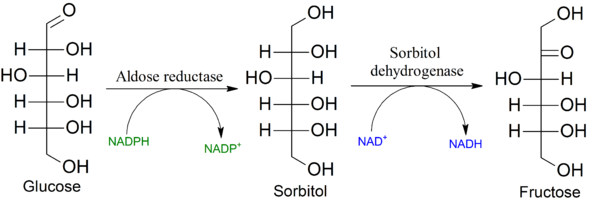 osmotic stress
increase of cell volume
16/04/2019
991SV-BIOCHEMISTRY OF AGE RELATED DISEASES
32
[Speaker Notes: source]
Cells vulnerable to glucolipotoxicity
pancreatic insular beta cells
insulin deficiency
vascular endothelial cells
microvessel damage
arteriosclerosis (with concurring dyslipidemia)
neuronal cells 
neuropathy
retina and lens
retinopathy and cataract
kidney
kidney failure
16/04/2019
991SV-BIOCHEMISTRY OF AGE RELATED DISEASES
33
Glucolipotoxicity cause insulin resistance
Insulin resistance is due to the failure of insulin signalling pathway
16/04/2019
991SV-BIOCHEMISTRY OF AGE RELATED DISEASES
34
Mechanisms of insulin resistance
“A central feature of type-2 diabetes is insulin
resistance, a condition in which cells cannot
respond properly to insulin. This occurs primarily
at the level of so-called insulin-sensitive
tissues, such as liver, muscle, and fat, and can
be caused by multiple mechanisms”
16/04/2019
991SV-BIOCHEMISTRY OF AGE RELATED DISEASES
35
[Speaker Notes: source
Cold Spring Harb Perspect Biol. 2014 Jan 1;6(1). pii: a009191. doi: 10.1101/cshperspect.a009191.
Insulin receptor signaling in normal and insulin-resistant states.
Boucher J1, Kleinridders A, Kahn CR.]
Several mechanisms of insulin resistance
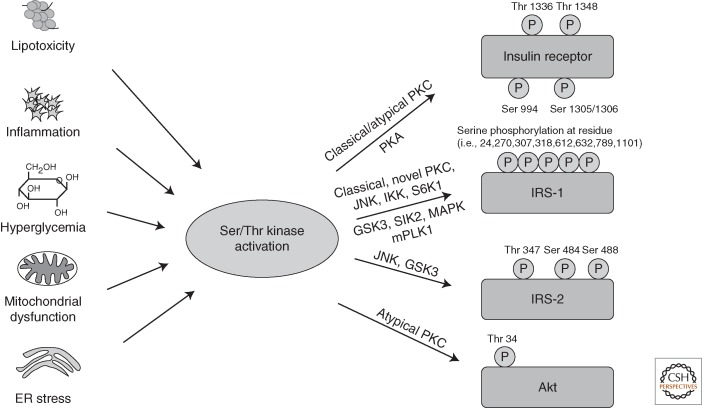 16/04/2019
991SV-BIOCHEMISTRY OF AGE RELATED DISEASES
36
[Speaker Notes: Activation of Ser/Thr kinases causes inhibitory phosphorylation on insulin-signaling molecules. Lipotoxicity, inflammation, hyperglycemia, and subsequently oxidative stress, as well as mitochondrial dysfunction and ER stress, all converge on activation of Ser/Thr kinases, inducing inhibitory Ser/Thr phosphorylation of IR, IRS proteins, and Akt on multiple residues, causing insulin resistance.


source
Cold Spring Harb Perspect Biol. 2014 Jan 1;6(1). pii: a009191. doi: 10.1101/cshperspect.a009191.
Insulin receptor signaling in normal and insulin-resistant states.
Boucher J1, Kleinridders A, Kahn CR.]
The molecular mechanism of fat-induced insulin resistance in skeletal muscle (A) and liver (B).
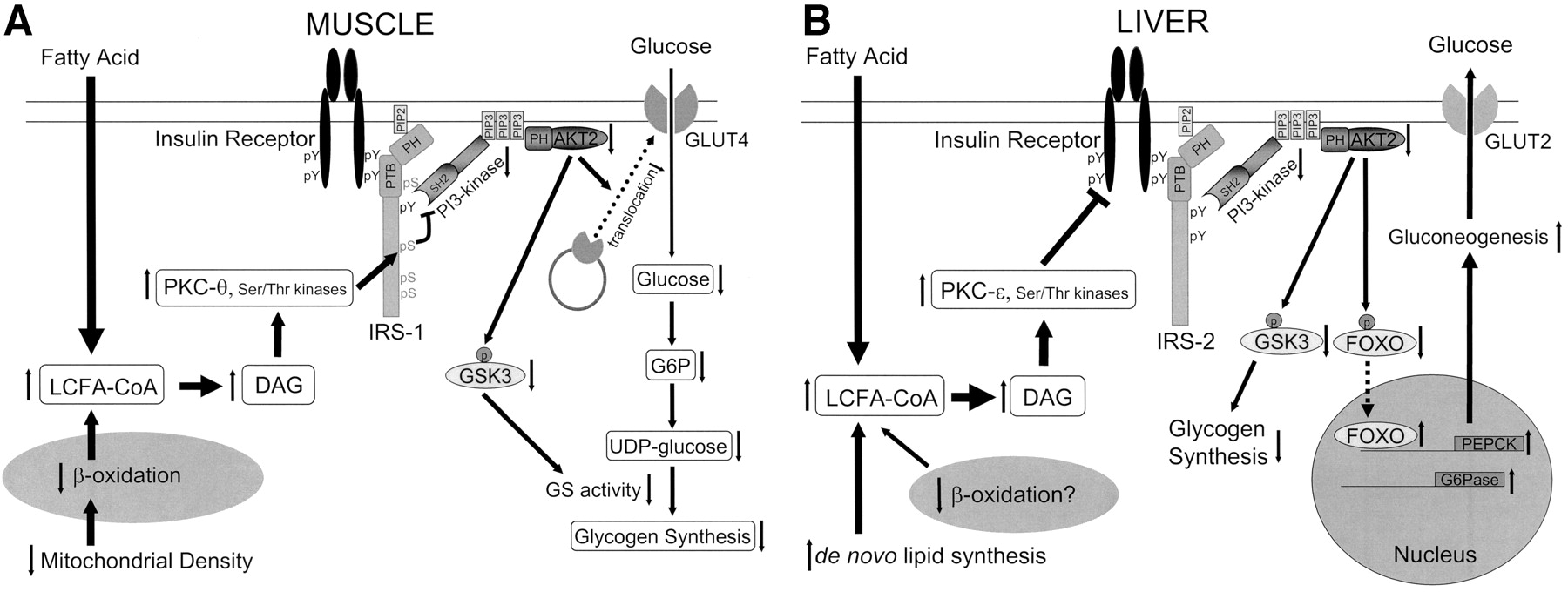 Katsutaro Morino et al. Diabetes 2006;55:S9-S15
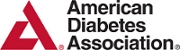 ©2006 by American Diabetes Association
[Speaker Notes: The molecular mechanism of fat-induced insulin resistance in skeletal muscle (A) and liver (B). A: Increases in intramyocellular fatty acyl CoAs and diacylglycerol due to increased delivery from plasma and/or reduced β-oxidation due to mitochondrial dysfunction activate serine/threonine kinases such as protein kinase C (PKC-θ rodents, PKC-β and -δ humans) in skeletal muscle. The activated kinases phosphorylate serine residues on IRS-1 and inhibit insulin-induced PI 3-kinase activity, resulting in reduced insulin-stimulated AKT2 activity. Lowered AKT2 activity fails to activate GLUT4 translocation, and other downstream AKT2-dependent events, and consequently insulin-induced glucose uptake is reduced. B: Increases in hepatic diacylglycerol content due to increased delivery of fatty acids from the plasma and/or increased de novo lipid synthesis and/or reduced β-oxidation activate protein kinase C-ε (and potentially other serine kinases), leading to reduced insulin receptor kinase activity and reduced IRS-2 tyrosine phosphorylation, resulting in reduced insulin stimulation of glycogen synthase activation and decreased phosphorylation of forkhead box protein O (FOXO), leading to increased hepatic gluconeogenesis. DAG, diacylglycerol; PTB, phosphotyrosine binding domain; PH, pleckstrin homology domain; SH2, src homology domain; GSK3, glycogen synthase kinase-3.]
Metabolic changes in diabetes type 2
Low insulin/glucagon ratio
glucogenic liver (glucagon prevails)
lipolysis in adipose tissue (glucagon prevails)
lipogenesis in the liver (VLDL for export)
ketogenesis
metabolic acidosis
16/04/2019
991SV-BIOCHEMISTRY OF AGE RELATED DISEASES
38
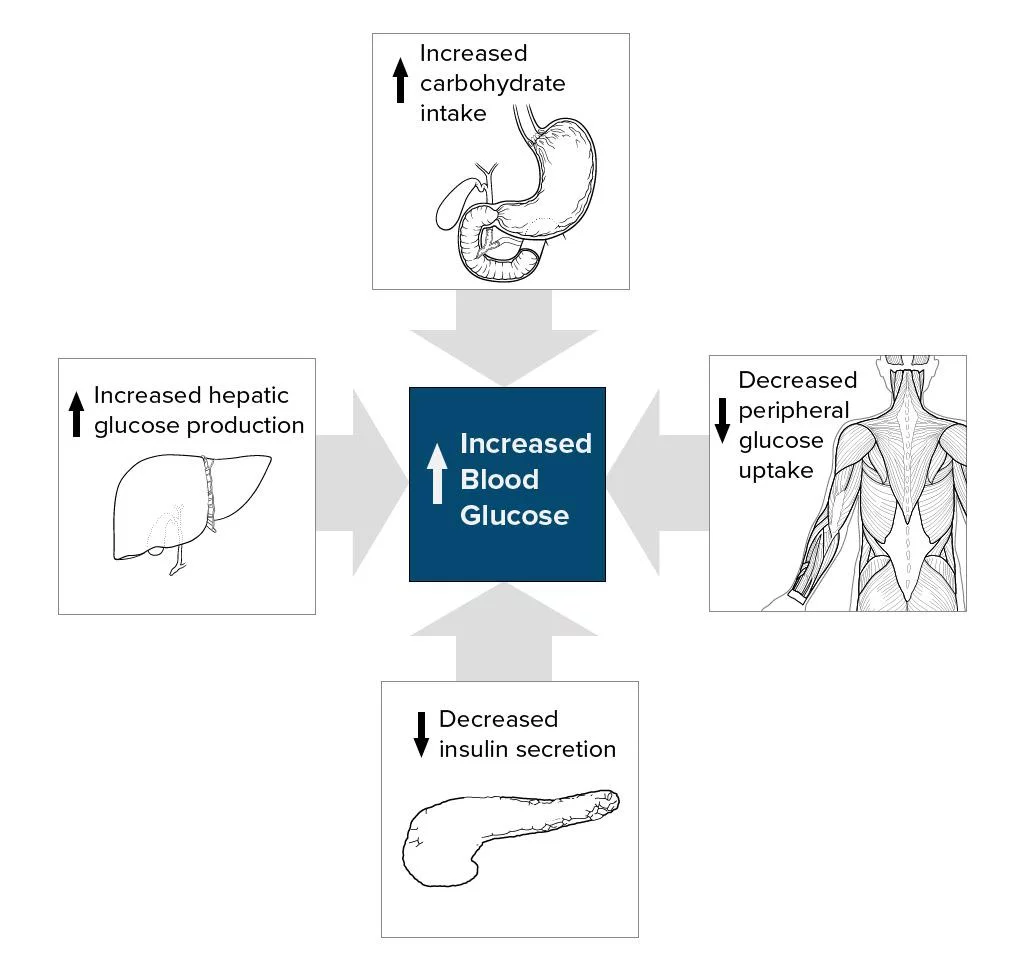 The first cause:
Increased glycaemia
Because of hypo-insulinemia and prevailing glucagone secretion by alpha cells
Because of insulin resistance, i.e. a defect in the insulin response
Because of loss of beta cells, due to sustained stimulation
16/04/2019
991SV-BIOCHEMISTRY OF AGE RELATED DISEASES
39
[Speaker Notes: source
https://emedicine.medscape.com/article/117853-overview]
THE GLUCOGENIC LIVER
16/04/2019
991SV-BIOCHEMISTRY OF AGE RELATED DISEASES
40
Metformina first-line anti-diabetic drug that inhibits gluconeogenesis
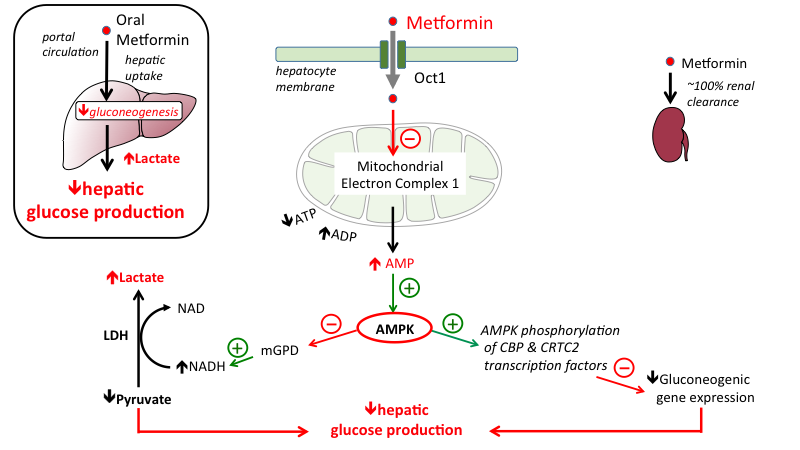 16/04/2019
991SV-BIOCHEMISTRY OF AGE RELATED DISEASES
41
[Speaker Notes: Figure. Metformin acts primarily to suppress glucose production in the liver. While metformin's mechanism(s) of action remain controversial, current evidence indicates that metformin's most important effect in treating diabetes is to lower the hepatic production of glucose (as summarized in the top left box). Current evidence suggests that results from a combination of intracellular effects in the liver. When metformin is taken orally, it is absorbed into hepatocytes from the portal vein through plasma membrane transporters, including the organic cation transporter 1 (OCT1). Inside the cell metformin inhibits mitochondrial respiratory-chain complex 1, resulting in reduced ATP levels and increased AMP. Increased AMP levels activate Adenosine Monophosphate-Activated Protein Kinase (AMPK), which contributes to lowering of glucose production by at least 2 pathways: i) increased AMPK phosphorylates CBP & CRTC2 transcription factors, which inhibits genes involved in the production of glucose (“gluconeogenic genes”); ii) increased AMPK also inhibits mitochondrial glycerol-3-phosphate dehydrogenase (mGPD), leading to an increase in cytosolic NADH, which both stimulates the conversion of pyruvate to lactate, and simultaneously decreases gluconeogenesis. An accumulation of lactate to dangerous levels (lactic acidosis) can occur when metformin is taken by patients with other conditions resulting metabolic acidosis (liver disease, heart failure, sepsis, alcohol abuse), or kidney disease (as indicated by elevated creatinine levels) because metformin is eliminated by renal excretion) (He & Wondisford, 2015; Nolte Kennedy & Masharani, 2015).

source
http://tmedweb.tulane.edu/pharmwiki/doku.php/hypoglycemics_acting_on_liver_muscle_adipose_tissue]
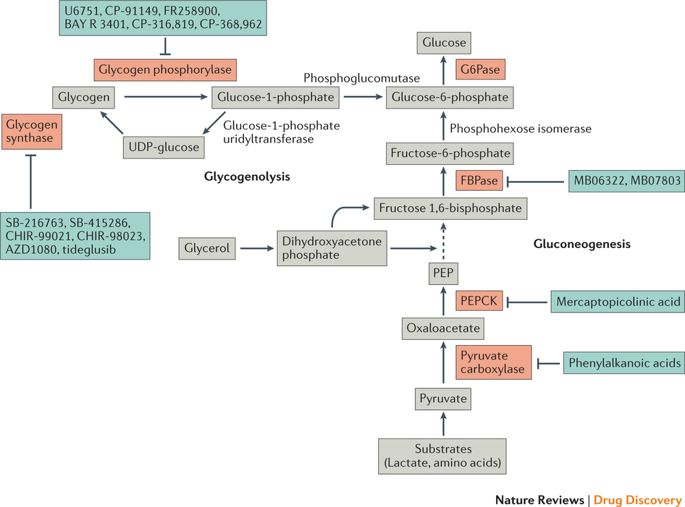 Gluconeogenesis enzymes are targets for anti-diabetic drugs
16/04/2019
991SV-BIOCHEMISTRY OF AGE RELATED DISEASES
42
[Speaker Notes: source
Targeting hepatic glucose metabolism in the treatment of type 2 diabetes
Amy K. Rines, Kfir Sharabi, Clint D. J. Tavares & Pere Puigserver
Nature Reviews Drug Discovery volume 15, pages 786–804 (2016)]
THE LIPOLYTIC ADIPOSE TISSUE
16/04/2019
991SV-BIOCHEMISTRY OF AGE RELATED DISEASES
43
Insulin is anti-lipolyticIn diabetes, pro-lipolytic signals prevail over insulin
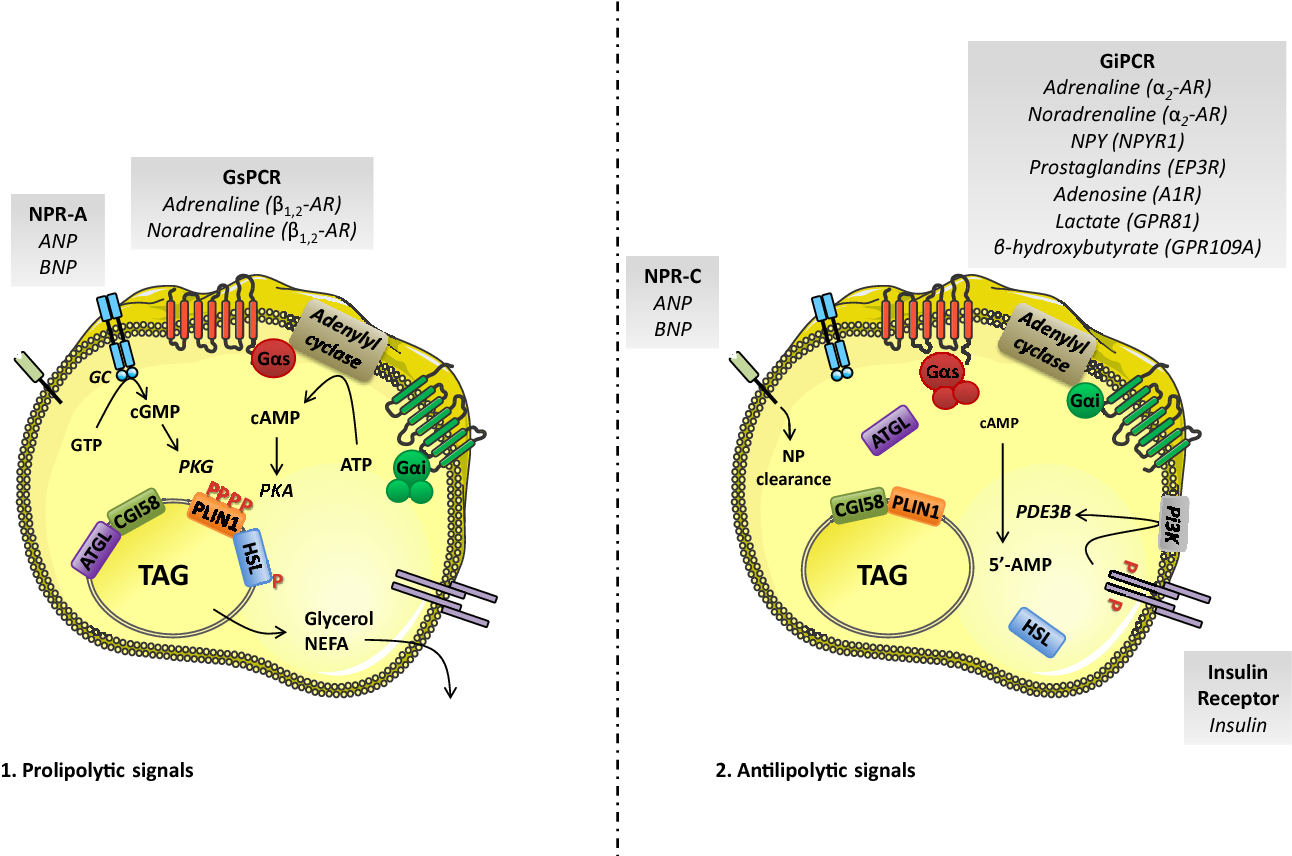 16/04/2019
991SV-BIOCHEMISTRY OF AGE RELATED DISEASES
44
[Speaker Notes: source
Adipocyte lipolysis and insulin resistance.
Pauline Morigny, Marianne Houssier, +1 author Dominique LanginPublished in Biochimie 2016
DOI:10.1016/j.biochi.2015.10.024]
THE KETOGENIC LIVER
16/04/2019
991SV-BIOCHEMISTRY OF AGE RELATED DISEASES
45
Acetyl CoA from beta oxidation cannot be oxidised by the TCA cycle - it is rather condensend in ketone bodies
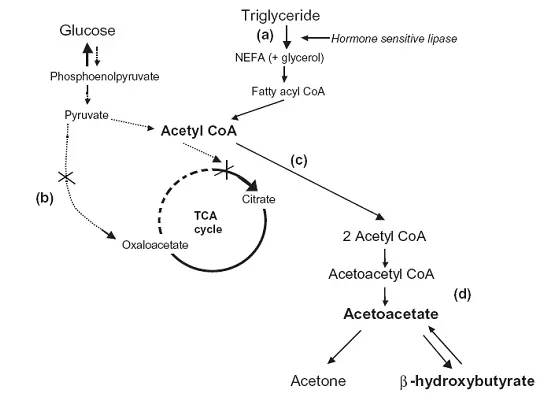 16/04/2019
991SV-BIOCHEMISTRY OF AGE RELATED DISEASES
46
Consequences of increased glycolysis
glucose toxicity
16/04/2019
991SV-BIOCHEMISTRY OF AGE RELATED DISEASES
47
Glucose cytotoxicity
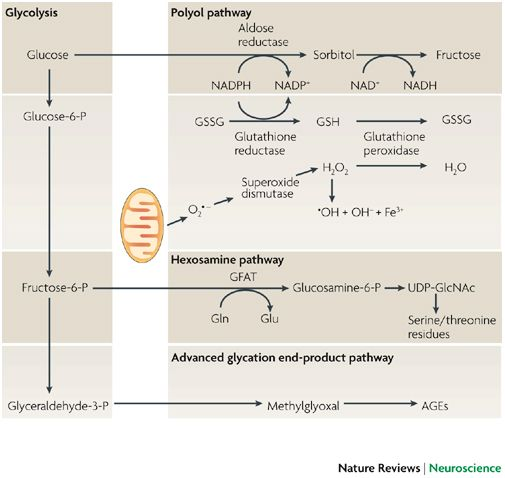 16/04/2019
991SV-BIOCHEMISTRY OF AGE RELATED DISEASES
48
[Speaker Notes: source
Glucose neurotoxicity
David R. Tomlinson & Natalie J. Gardiner
Nature Reviews Neuroscience volume 9, pages 36–45 (2008)

https://www.nature.com/articles/nrn2294]
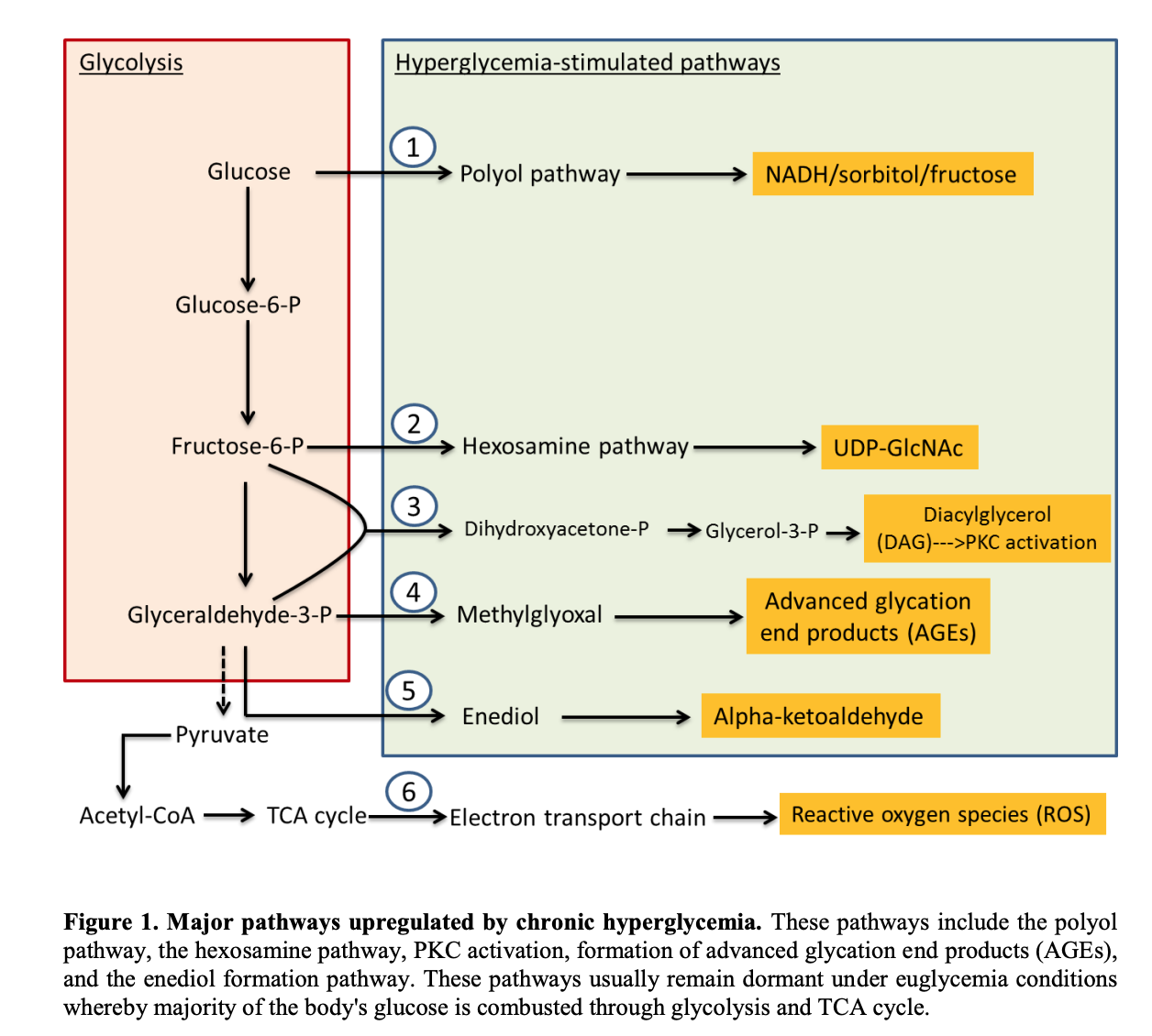 16/04/2019
991SV-BIOCHEMISTRY OF AGE RELATED DISEASES
49
[Speaker Notes: source
https://www.ncbi.nlm.nih.gov/pmc/articles/PMC4723237/pdf/ad-7-1-90.pdf]
Formation of methylglyoxal from triose phosphates
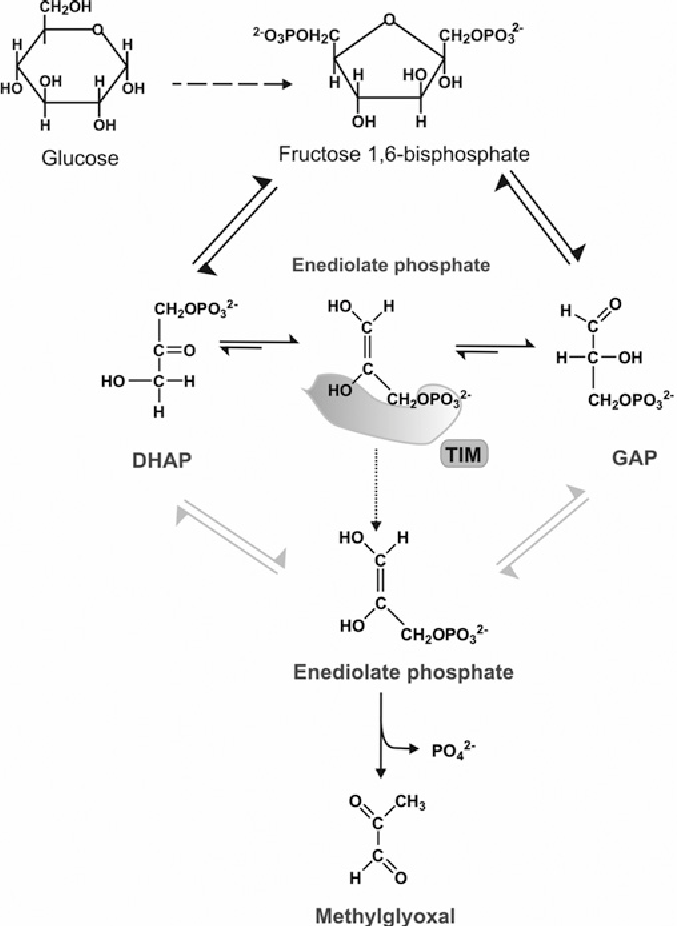 16/04/2019
991SV-BIOCHEMISTRY OF AGE RELATED DISEASES
50
[Speaker Notes: source
The glyoxalase pathway: the first hundred years… and beyondMarta Sousa Silva, Ricardo A. Gomes, Antonio E. N. Ferreira, Ana Ponces Freire, Carlos CordeiroBiochemical Journal Jul 01, 2013, 453 (1) 1-15; DOI: 10.1042/BJ20121743]
Methylglyoxal reacts with glutathione
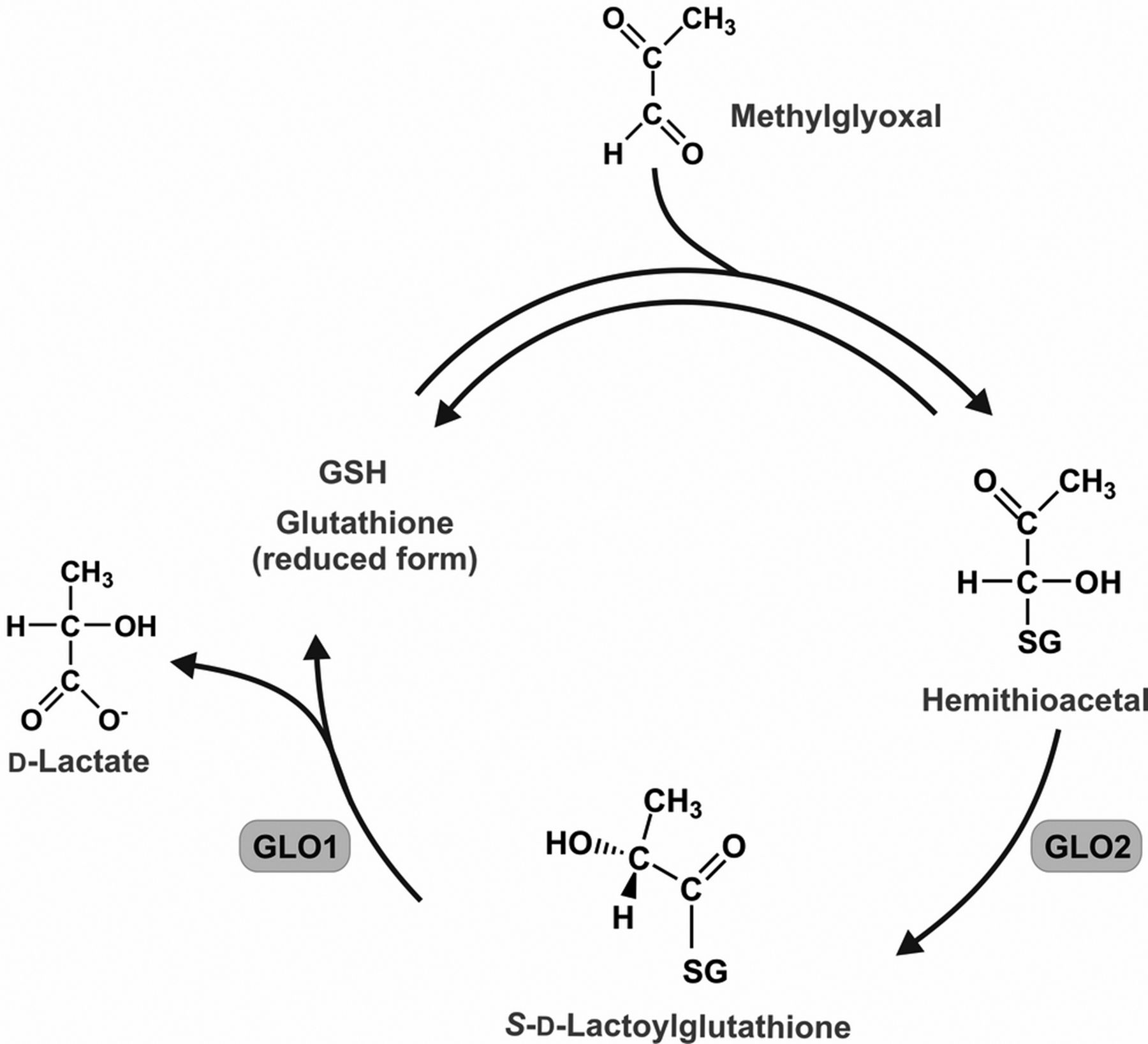 16/04/2019
991SV-BIOCHEMISTRY OF AGE RELATED DISEASES
51
[Speaker Notes: source
The glyoxalase pathway: the first hundred years… and beyondMarta Sousa Silva, Ricardo A. Gomes, Antonio E. N. Ferreira, Ana Ponces Freire, Carlos CordeiroBiochemical Journal Jul 01, 2013, 453 (1) 1-15; DOI: 10.1042/BJ20121743]
Methylglyoxal reacts with arginyl and lysyl residues
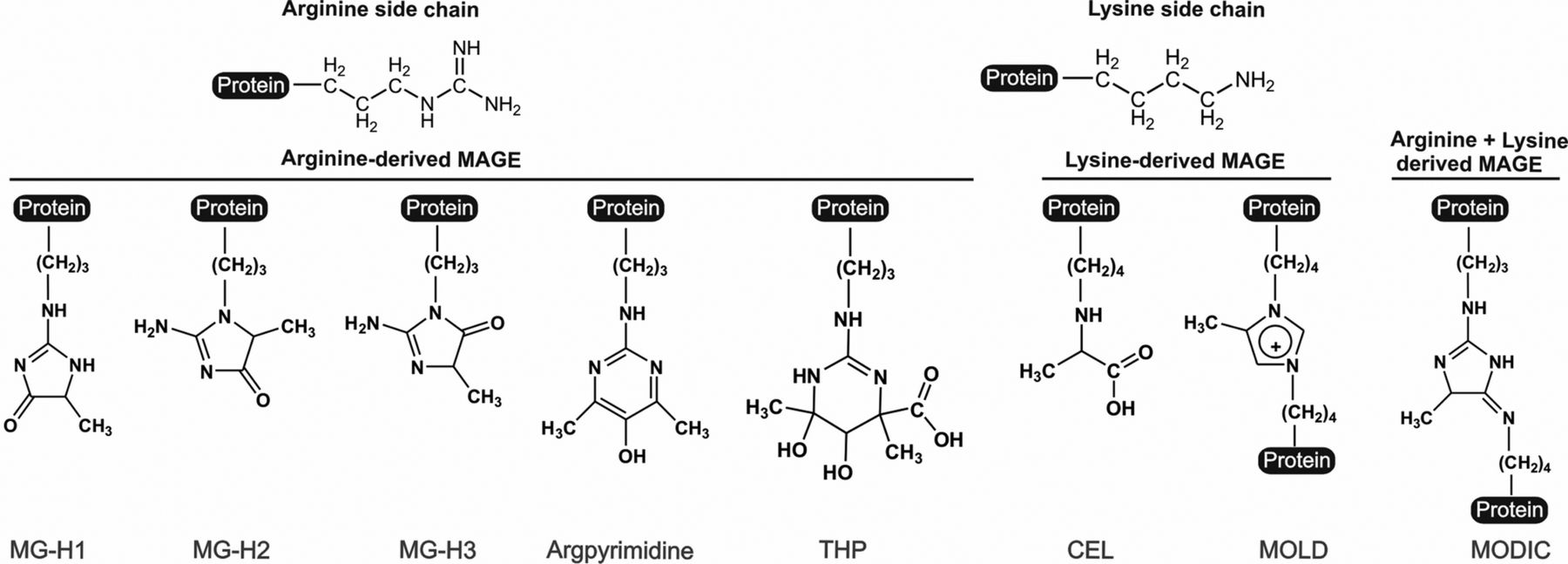 16/04/2019
991SV-BIOCHEMISTRY OF AGE RELATED DISEASES
52
[Speaker Notes: Chemical structures of MAGE (MAGE, methylglyoxal-derived AGE; AGE, advanced glycation end-product)
Methylglyoxal reacts preferentially with arginine side chains to form hydroimidazolones (MG-H1, MG-H2 and MG-H3), tetrahydropyrimidine (THP) and argpyrimidine, a fluorescent MAGE. Methylglyoxal reacts also with lysine residues to form CEL. Protein cross-links are also observed with lysine residues, forming MOLD, and with both lysine and arginine residues, originating methylglyoxal-derived imidazolium cross-links (MODIC). To better understand the modification caused by methylglyoxal, arginine and lysine side chains are also shown.

source
source
Investigating the Glycating Effects of Glucose, Glyoxal and Methylglyoxal on Human Sperm
Clare Nevin, Lauren McNeil, Nessar Ahmed, Chris Murgatroyd, Daniel Brison & Michael Carroll 
Scientific Reportsvolume 8, Article number: 9002 (2018) 

http://www.biochemj.org/content/453/1/1.figures-only]
Methylglyoxal can derive from AGEadvanced glycated products
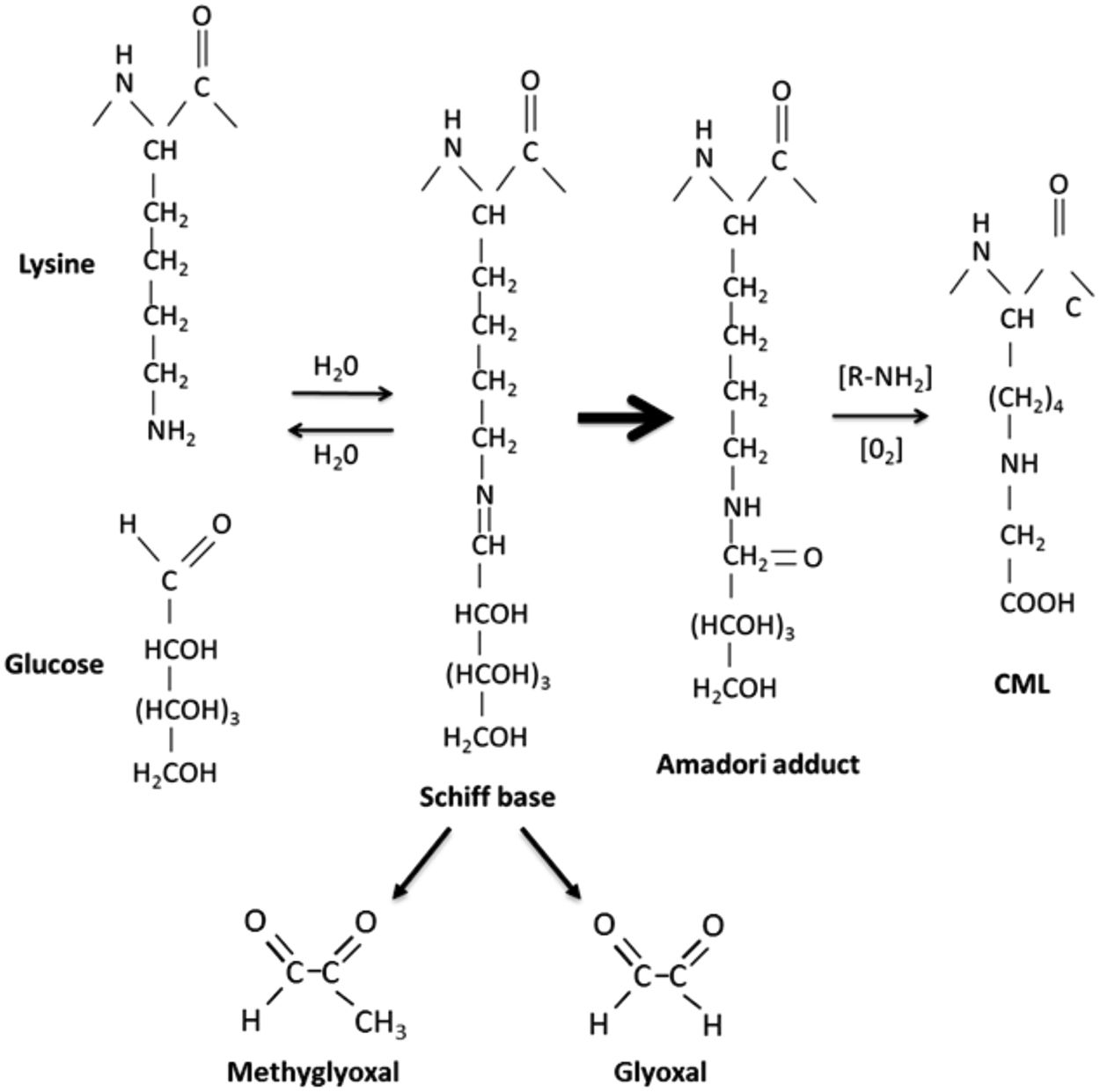 16/04/2019
991SV-BIOCHEMISTRY OF AGE RELATED DISEASES
53
[Speaker Notes: Glycation through the Maillard reaction. AGEs are formed through the Maillard reaction in which the carbonyl group of a reducing sugar, such as glucose, reacts with the amine group of a protein side chain residue, such as lysine. Initially a reversible Schiff base adduct is formed, which then undergoes a series of rearrangements to form an Amadori product. Further glycation and oxidation reactions lead to the formation of a primary AGE Nε-(carboxymethyl)lysine (CML). Fragmentation of the Schiff base generates the AGE intermediates methylglyoxal (MG) and glyoxal (GO). These reactive carbonyl compounds also react with biomolecules to produce AGEs.

source
Investigating the Glycating Effects of Glucose, Glyoxal and Methylglyoxal on Human Sperm
Clare Nevin, Lauren McNeil, Nessar Ahmed, Chris Murgatroyd, Daniel Brison & Michael Carroll 
Scientific Reportsvolume 8, Article number: 9002 (2018) 

https://www.nature.com/articles/s41598-018-27108-7#Fig1]
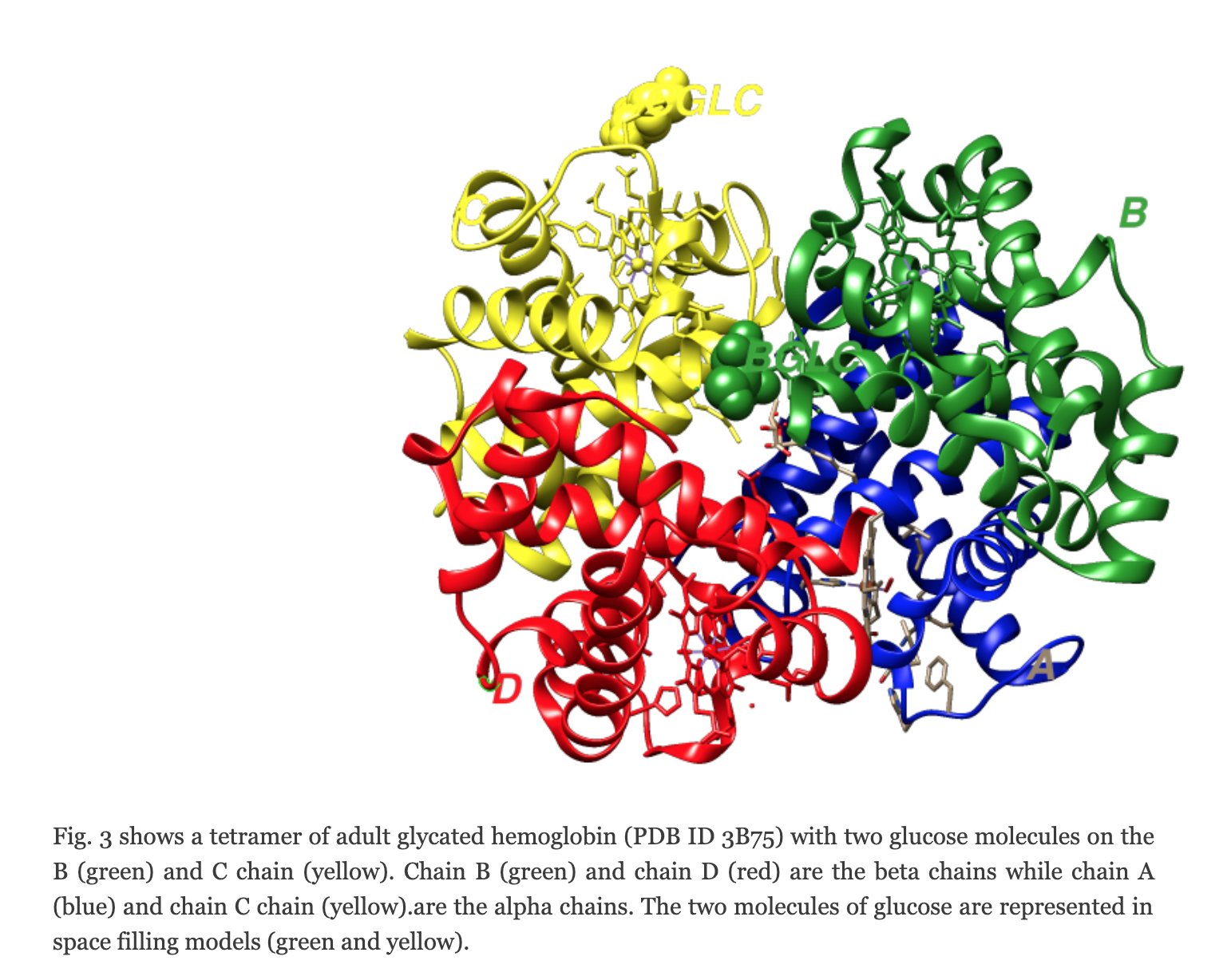 Glycated hemoglobin
16/04/2019
991SV-BIOCHEMISTRY OF AGE RELATED DISEASES
54
[Speaker Notes: source
https://map.rcsb.org/?q=node/1143]
Overview of methylglyoxal reactivity
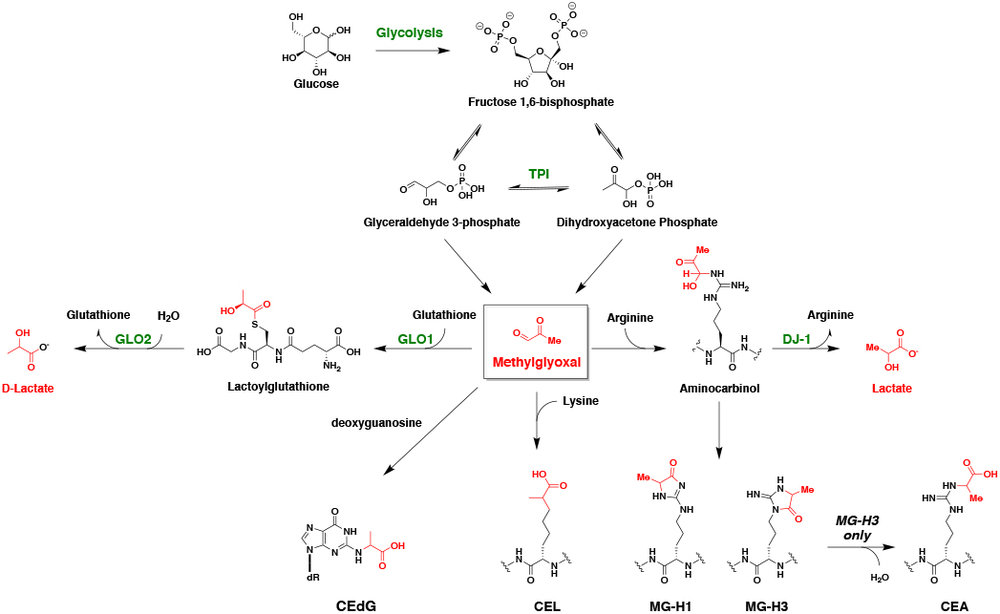 16/04/2019
991SV-BIOCHEMISTRY OF AGE RELATED DISEASES
55
[Speaker Notes: Methylglyoxal (MGO) is generated as a by-product of glycolysis (~0.1% - 0.4% of the total glycolytic flux). Under physiologic conditions, MGO is detoxified by the glyoxalase system, which is comprised of two enzymes (glyoxalase 1, GLO1, and GLO2). When this system is compromised (e.g. diabetes, cancer), concentrations of MGO are elevated, resulting in protein and DNA modifications.

source
https://www.galliganlab.com/methylglyoxal-metabolism-in-disease]
Methylglyoxal reacts with nucleotides
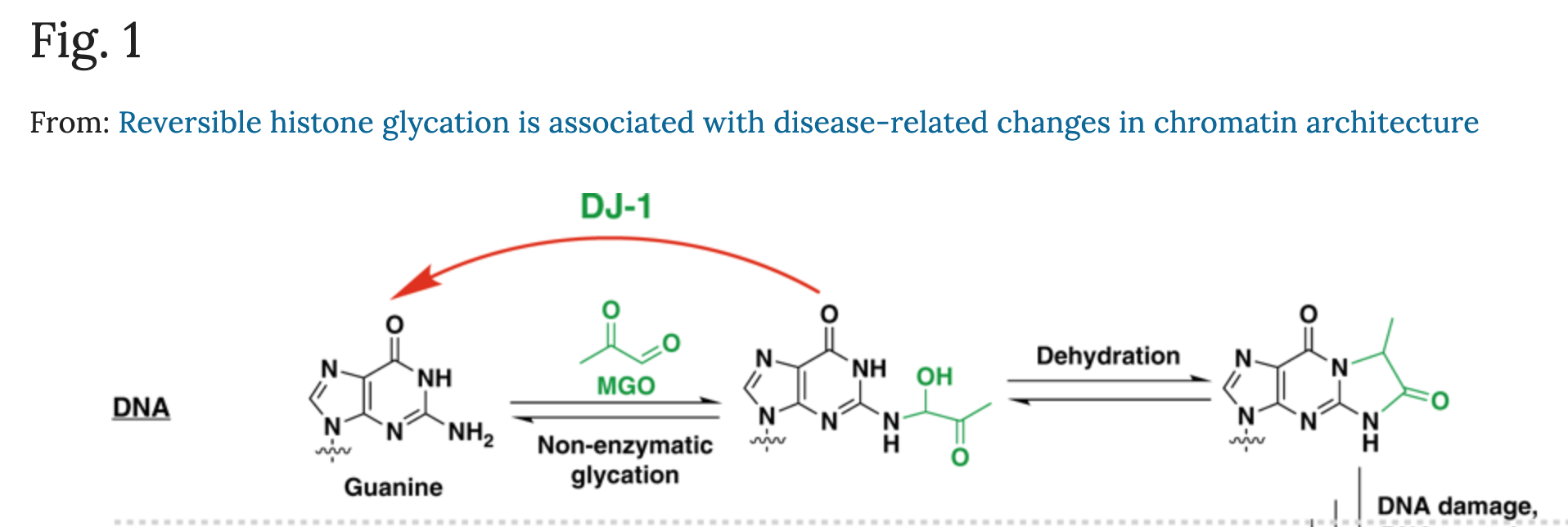 16/04/2019
991SV-BIOCHEMISTRY OF AGE RELATED DISEASES
56
[Speaker Notes: source
Reversible histone glycation is associated with disease-related changes in chromatin architecture
Qingfei Zheng, Nathaniel D. Omans, Rachel Leicher, Adewola Osunsade, Albert S. Agustinus, Efrat Finkin-Groner, Hannah D’Ambrosio, Bo Liu, Sarat Chandarlapaty, Shixin Liu & Yael David 
Nature Communicationsvolume 10, Article number: 1289 (2019)

https://www.nature.com/articles/s41467-019-09192-z]
Methylglyoxal can act as a bifunctional reagent, cross-linking DNA with proteins
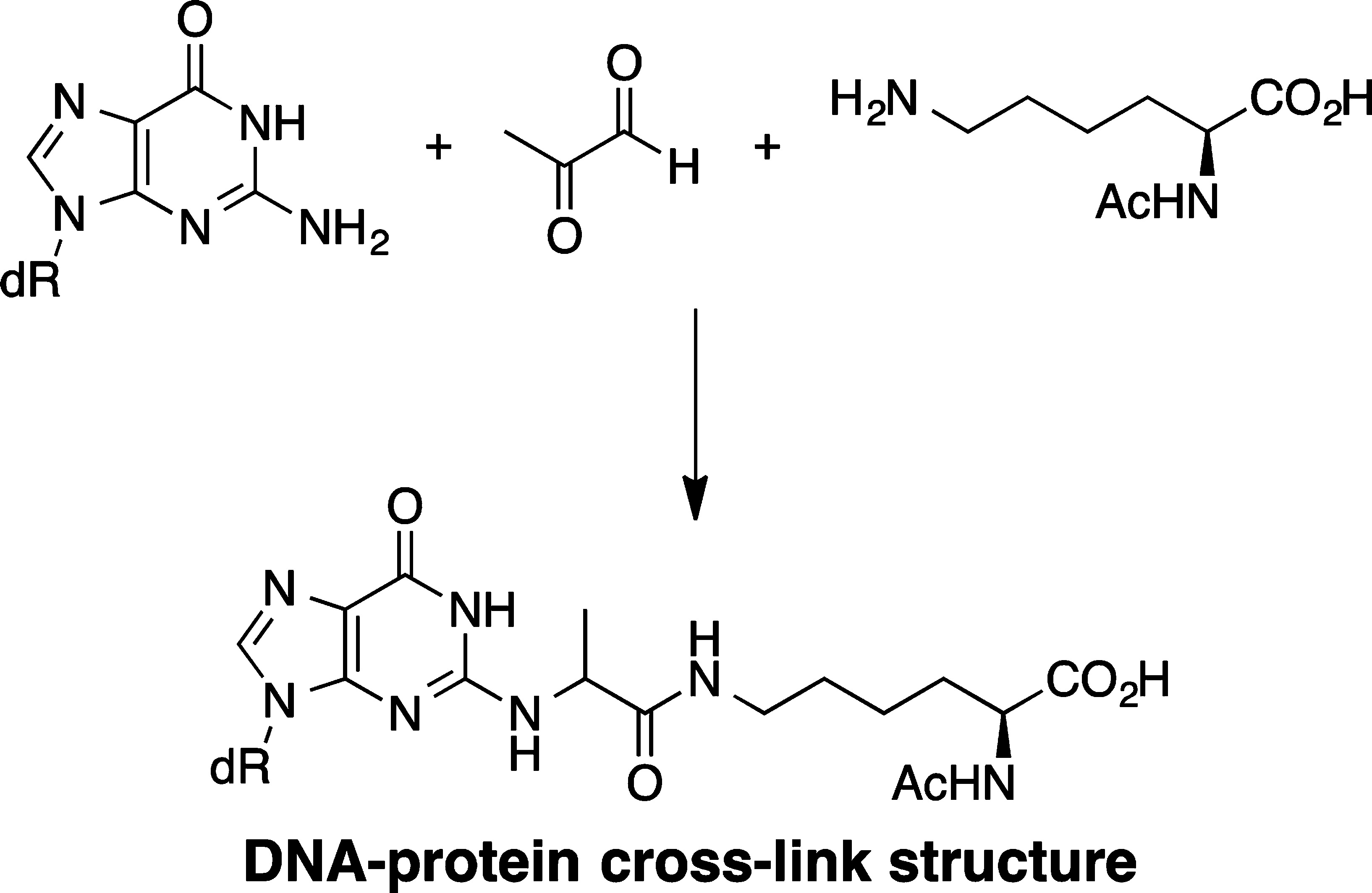 Published in: Katya V. Petrova; Amy D. Millsap; Donald F. Stec; Carmelo J. Rizzo; Chem. Res. Toxicol.  2014, 27, 1019-1029.
DOI: 10.1021/tx500068v
Copyright © 2014 American Chemical Society
Glycolysis-dependent post-translational modifications
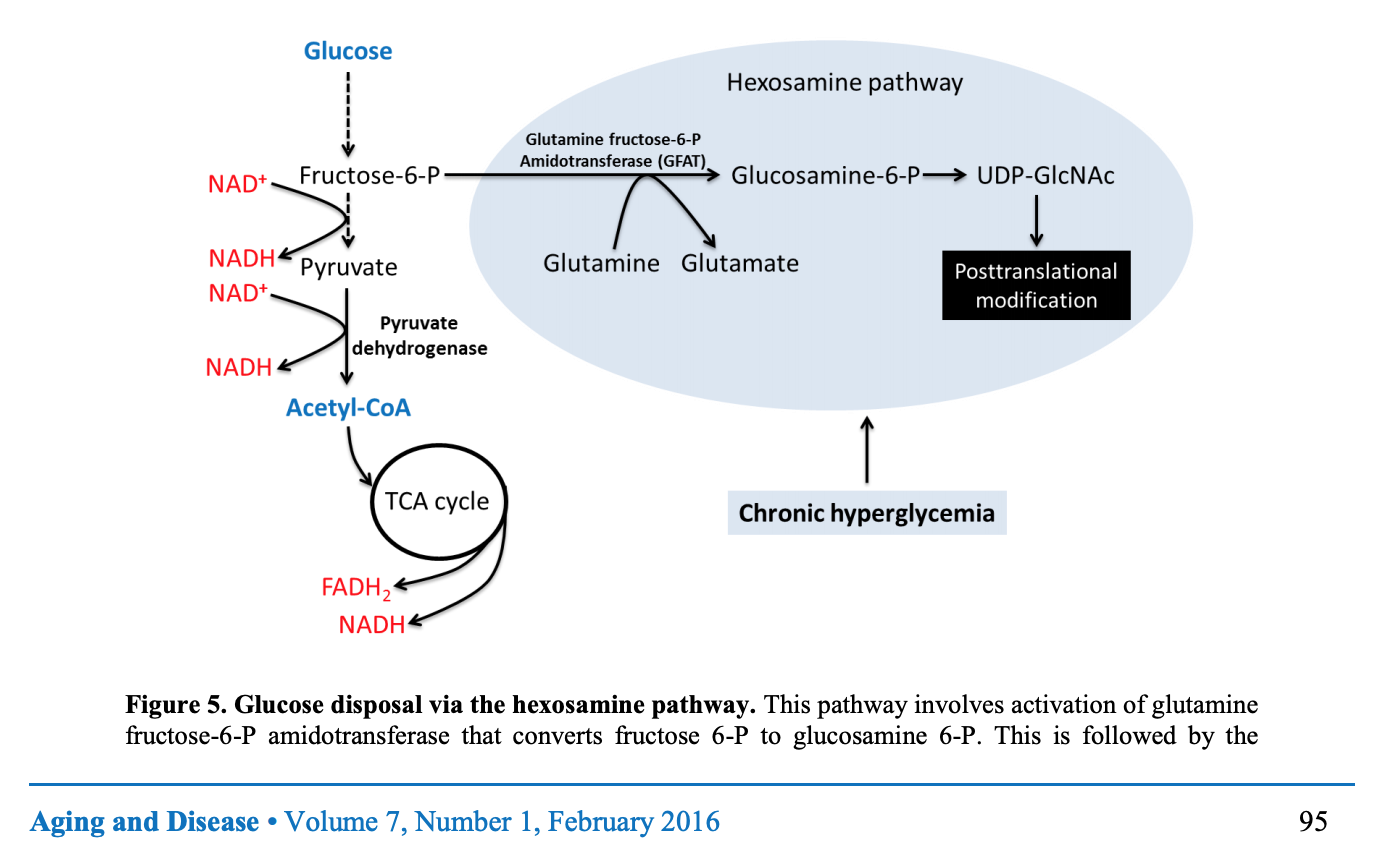 16/04/2019
991SV-BIOCHEMISTRY OF AGE RELATED DISEASES
58
Glycolysis-dependent post-translational modifications
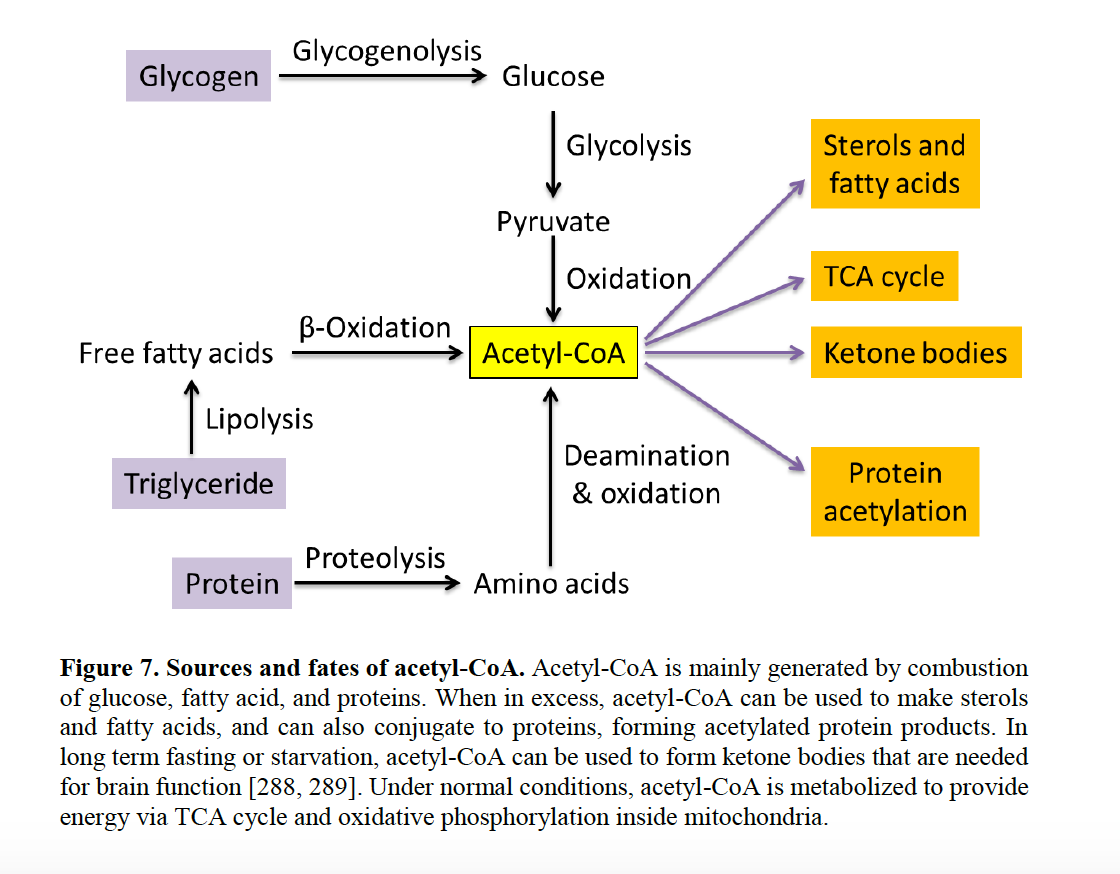 16/04/2019
991SV-BIOCHEMISTRY OF AGE RELATED DISEASES
59
ACUTE METABOLIC COMPLICATIONS OF DIABETES
hyperglycemic hyperosmolar state
glycosuria
dehydration
hyperketonemia
metabolic acidosis (anion gap or decreased alkaline buffer)
16/04/2019
991SV-BIOCHEMISTRY OF AGE RELATED DISEASES
60
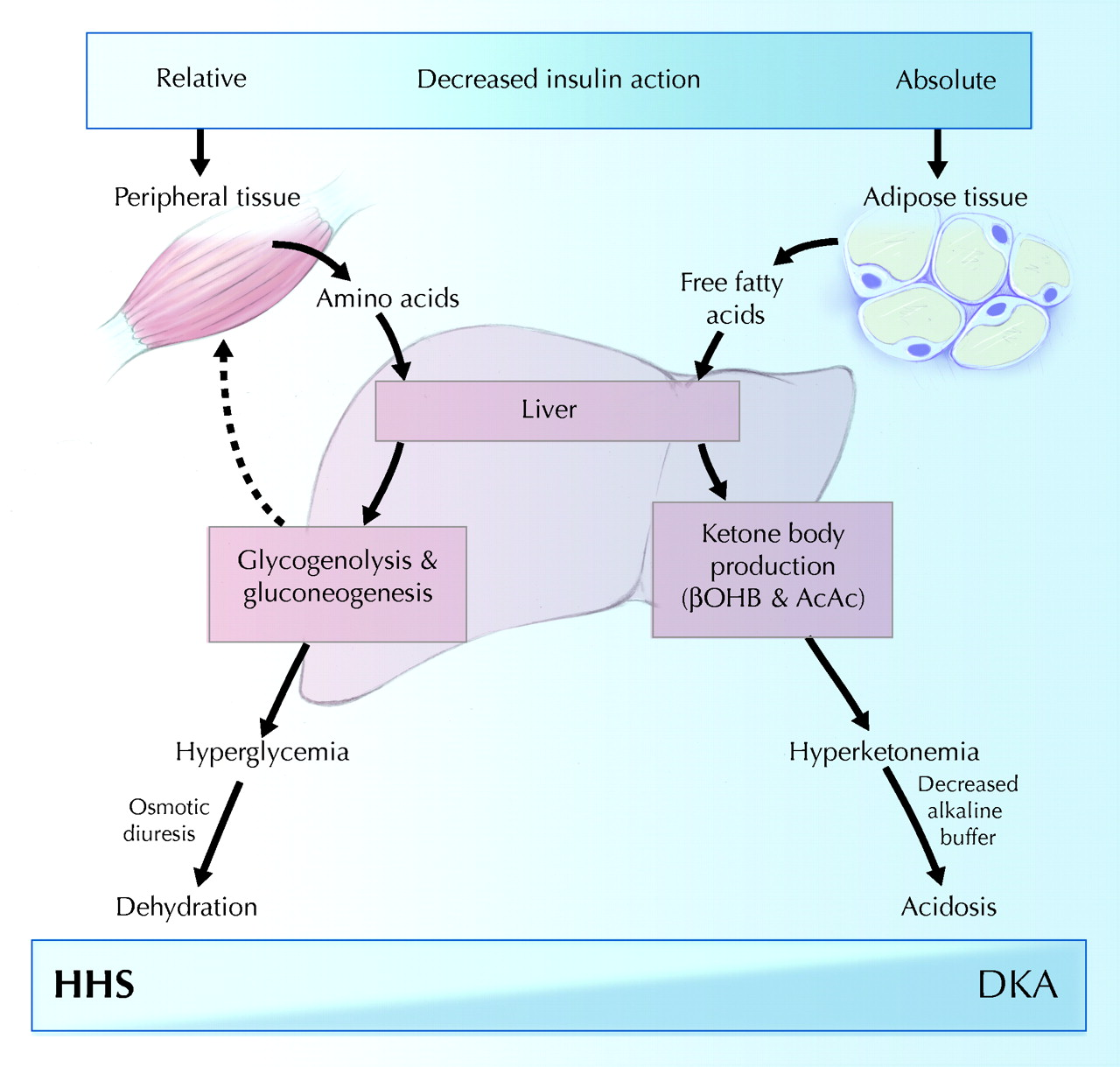 hyperglycemic hyperosmolar state
diabetic ketoacidosis
16/04/2019
991SV-BIOCHEMISTRY OF AGE RELATED DISEASES
61
[Speaker Notes: Schematic of the pathogenesis of diabetic ketoacidosis (DKA) and the hyperglycemic hyperosmolar state (HHS). Relative or absolute insulin deficiency stimulates hepatic glucose production, which results in hyperglycemia, osmotic diuresis and dehydration. In severe insulin deficiency, the liver will augment ketone body production, culminating in hyperketonemia and, eventually, acidosis. βOHB = β-hydroxybutyric acid; AcAc = acetoacetic acid. Photo: Chesley Sheppard

source
http://debuglies.com/2018/11/11/type-1-diabetes-diabetic-ketoacidosis-dka-an-enemy-always-lurking/]
Hyperosmolar non ketotic hyperglycemia
Diabetic ketoacidosis
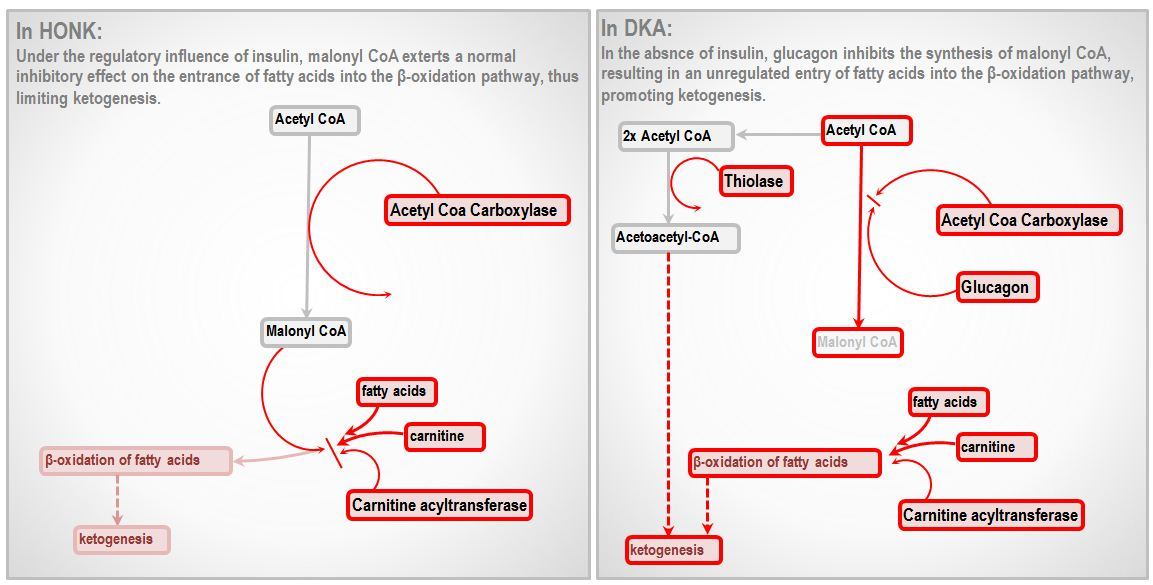 16/04/2019
991SV-BIOCHEMISTRY OF AGE RELATED DISEASES
62
[Speaker Notes: source
https://derangedphysiology.com/main/required-reading/endocrinology-metabolism-and-nutrition/Chapter%20212/hyperosmolar-non-ketotic-hypergycaemic-coma-honk]
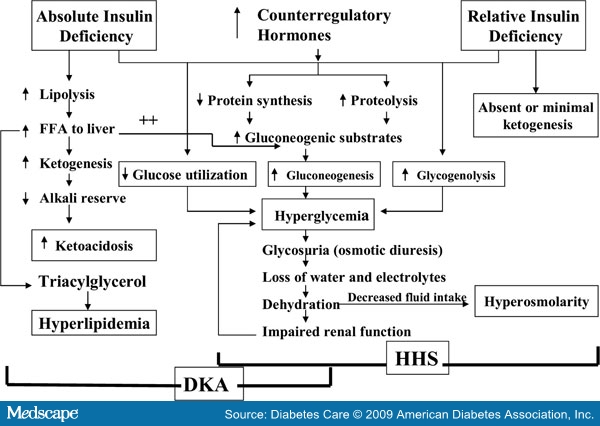 16/04/2019
991SV-BIOCHEMISTRY OF AGE RELATED DISEASES
63
[Speaker Notes: source
https://www.stepwards.com/?page_id=2723]
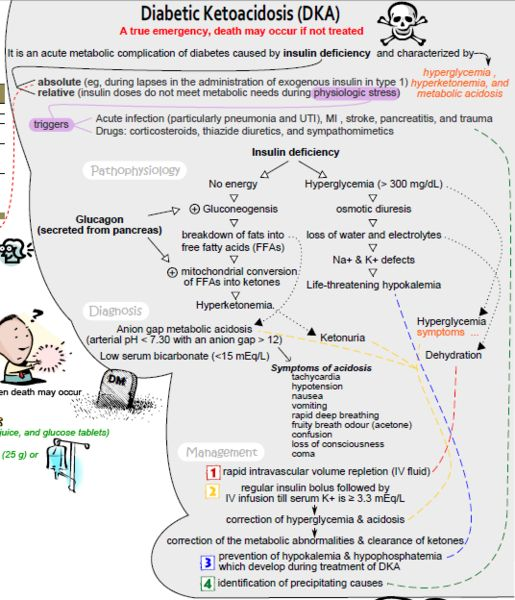 16/04/2019
991SV-BIOCHEMISTRY OF AGE RELATED DISEASES
64
The effect of pH on neuronschanges in membrane excitability lead to coma and death
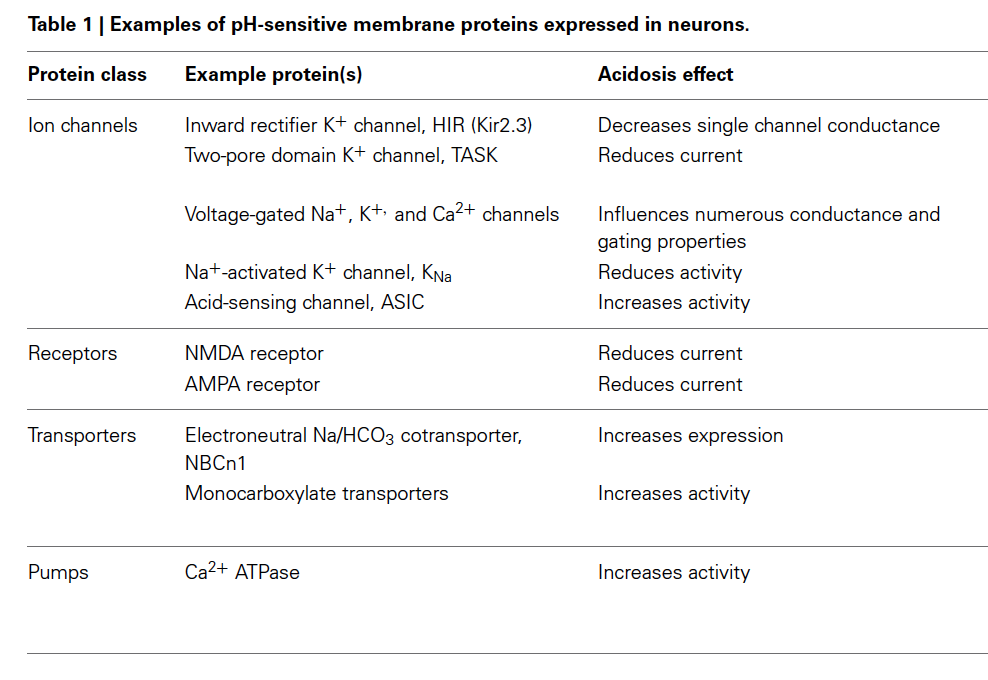 16/04/2019
991SV-BIOCHEMISTRY OF AGE RELATED DISEASES
65
[Speaker Notes: source
REVIEW ARTICLE
published: 13February2014
doi: 10.3389/fphys.2014.00043

IntracellularpHregulationbyacid-basetransportersinmammalianneurons
VernonA.Ruffin*, AhlamI.Salameh,WalterF.BoronandMarkD.Parker†]
Fine
16/04/2019
991SV-BIOCHEMISTRY OF AGE RELATED DISEASES
66
Insulin resistance in the brain
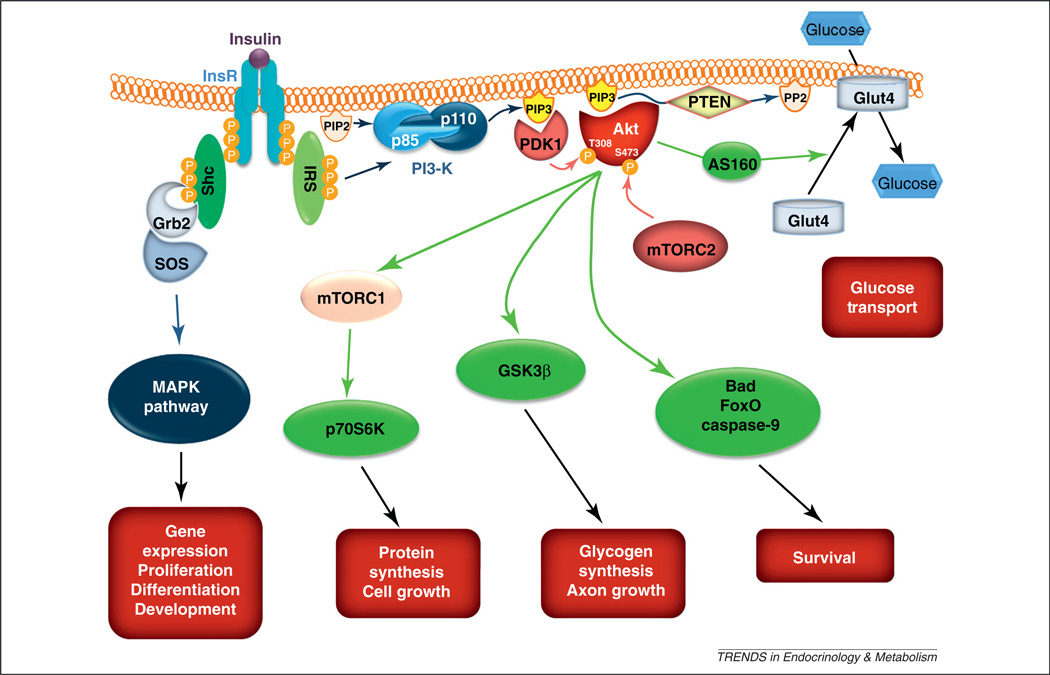 16/04/2019
991SV-BIOCHEMISTRY OF AGE RELATED DISEASES
67
[Speaker Notes: source
https://www.ncbi.nlm.nih.gov/pmc/articles/PMC3392648/]